Воспитание детей искусством хореографии
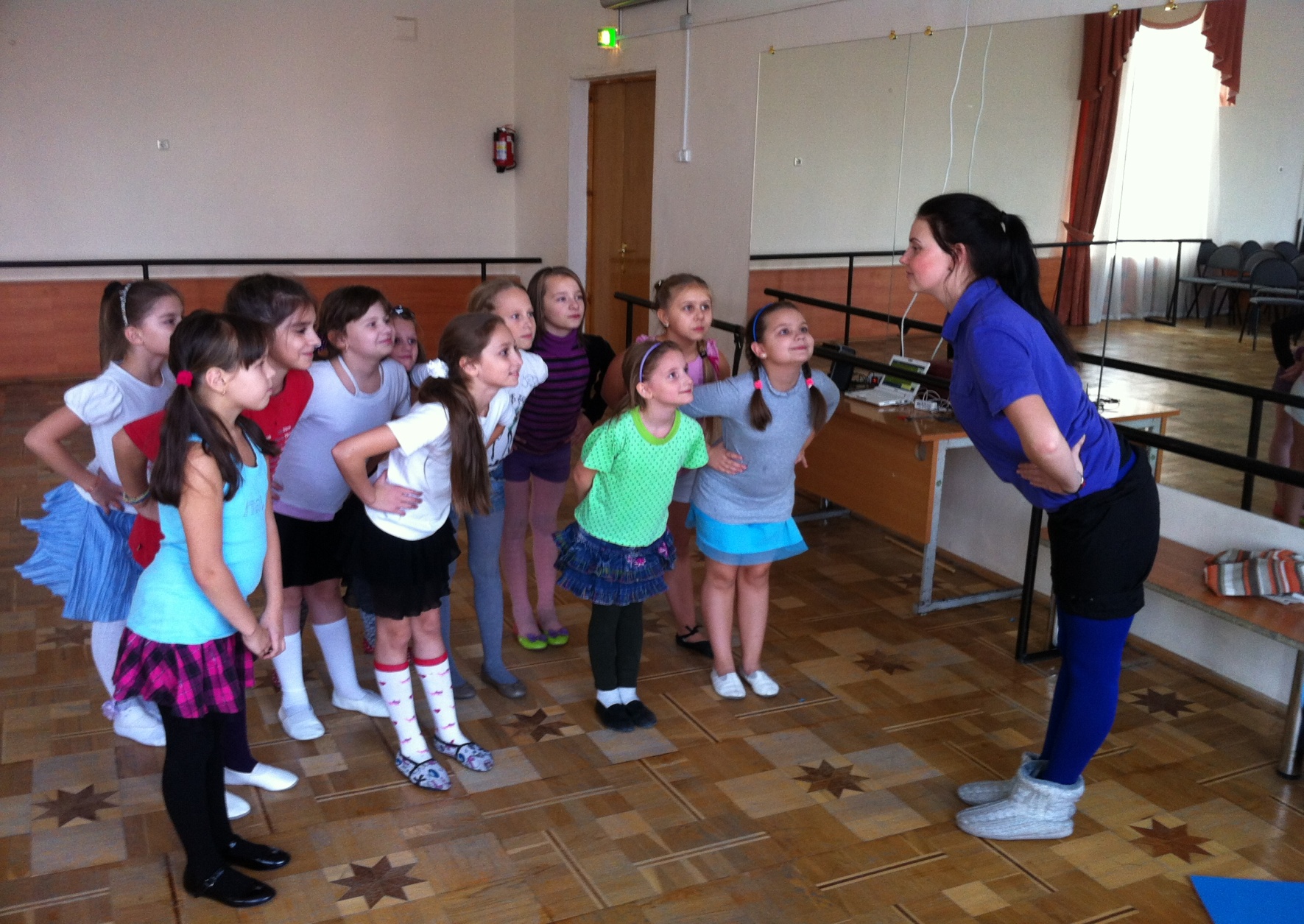 Занятия по танцу содействуют эстетическому воспитанию детей, оказывают положительное воздействие на их физическое развитие, способствуют росту их общей культуры, поэтому можно утверждать, что хореографическое искусство имеет богатую возможность широкого осуществления воспитательных задач.
цели и задачи
Образовательные:
- закрепление знаний, умений и навыков, полученных на предыдущих уроках;
- развитие осмысленного исполнения движений;
- развитие познавательных интересов и творческого потенциала учащихся.
	
	Воспитательные:
- формирование эстетического воспитания, умения вести себя в коллективе;
- формирование чувства ответственности;
- активизация творческих способностей;
- Воспитывать силу воли, самостоятельность
 
Развивающие :
Развить чувство ритма, эмоциональную отзывчивость на музыку;
Развивать мышечно-двигательный аппарат;
Развить дыхательную и сердечнососудистую систему;
Развить хореографическую память и выносливость;
Развить координацию движений, выразительность, ритмичность исполнения.
Разминка.
разминка
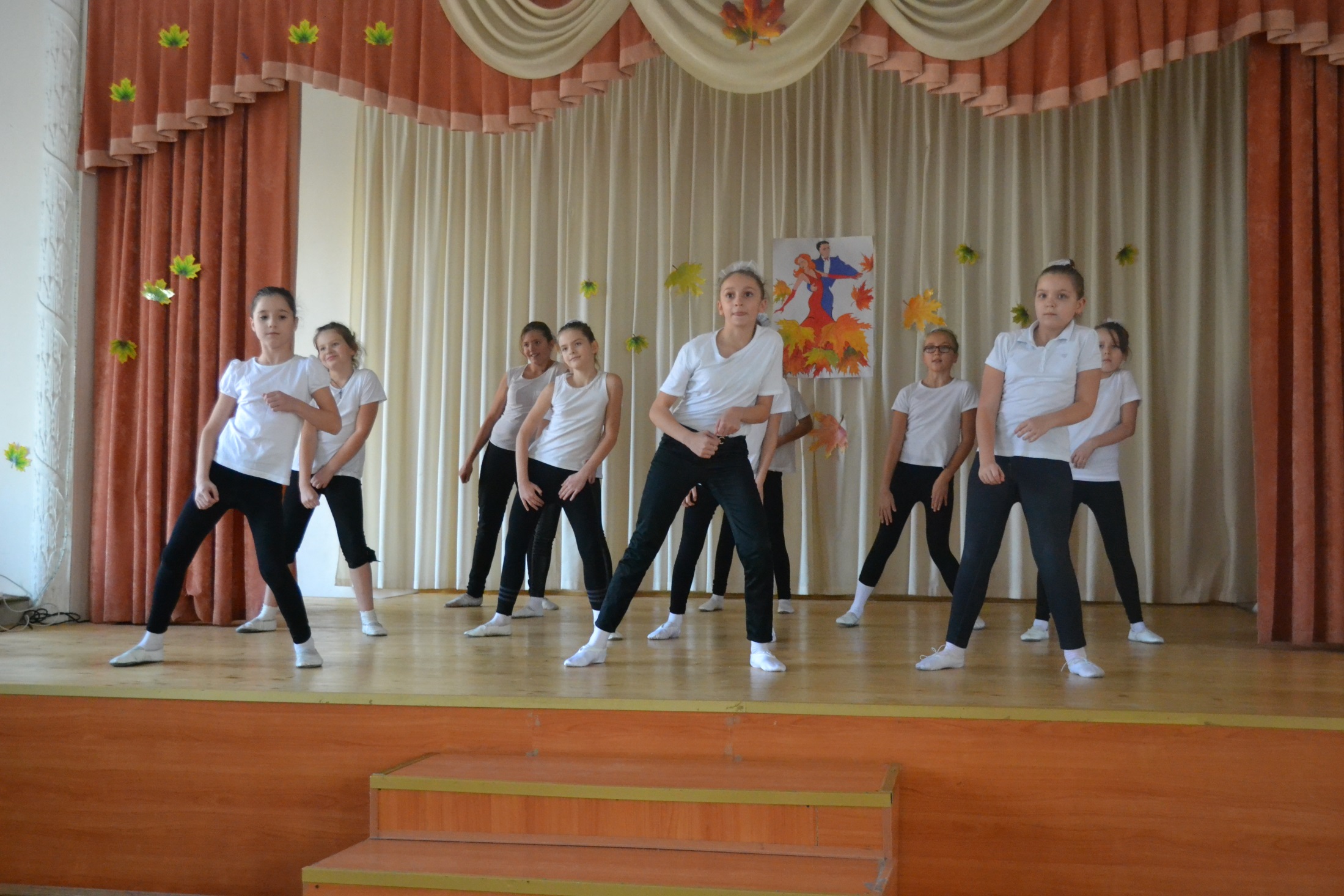 Партерная гимнастика «Колечко»
Ритмическая гимнастика.
Плие по 1 позиции ног. Руки в III позиции.
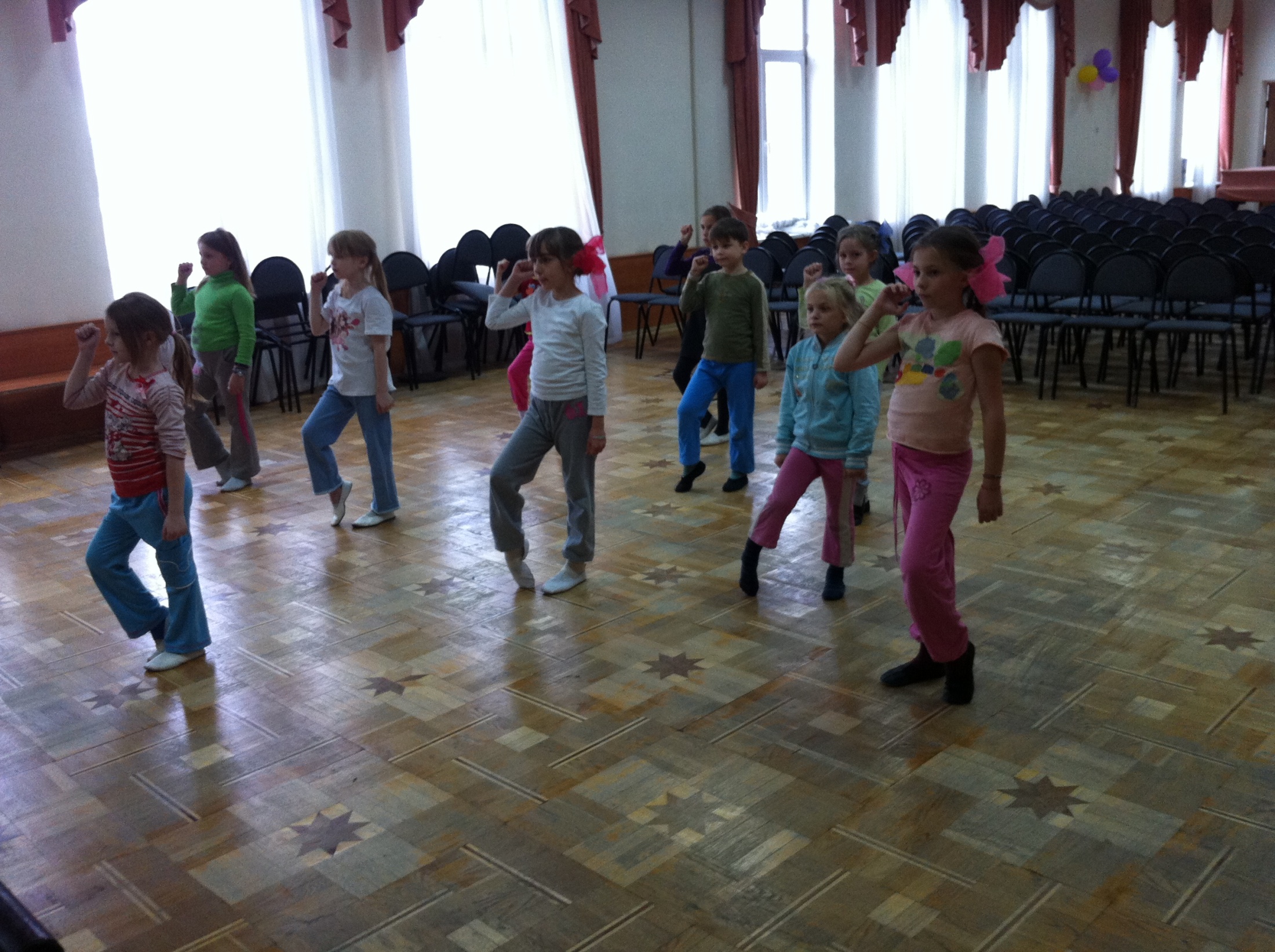 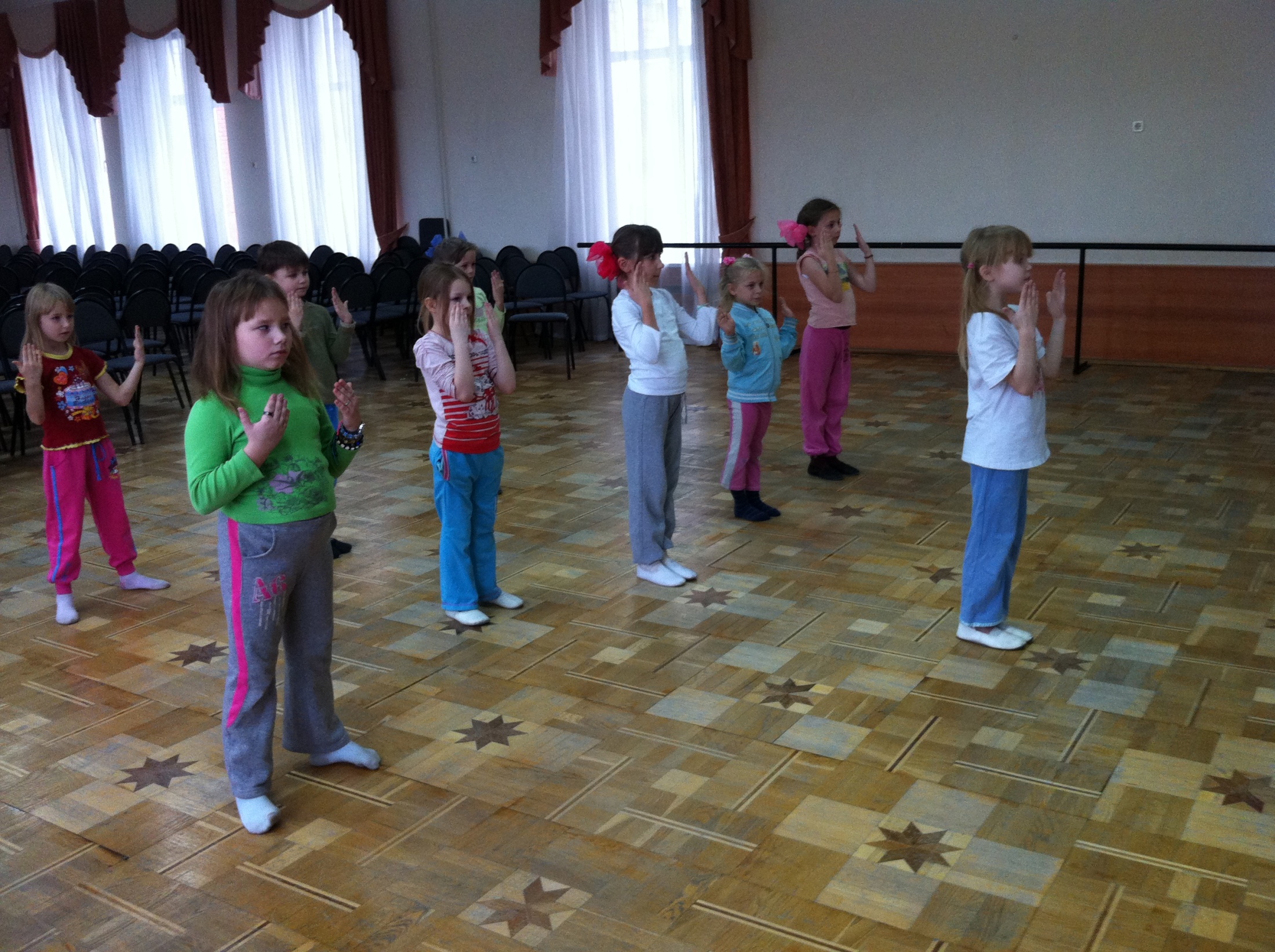 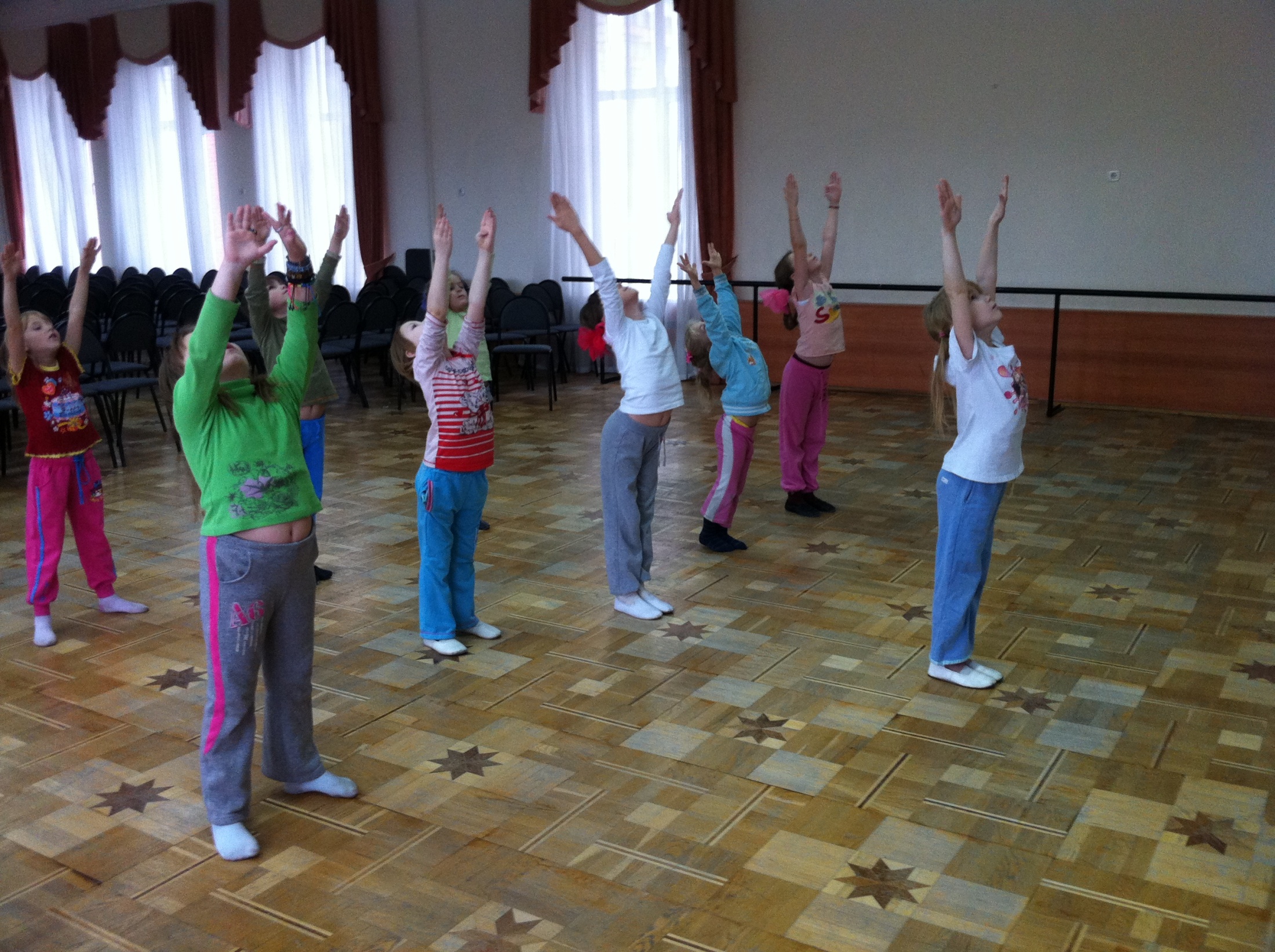 Дружная компания.
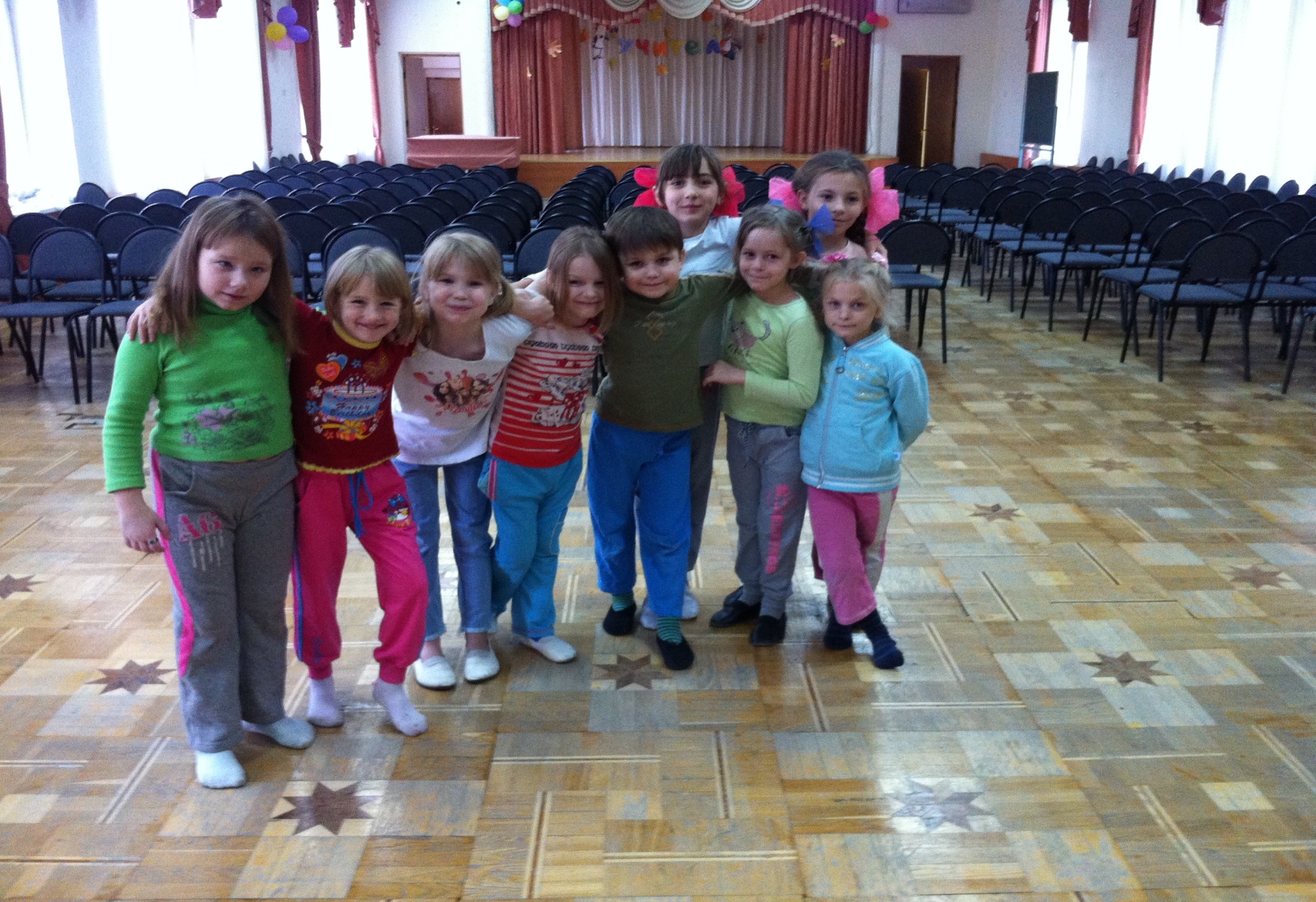 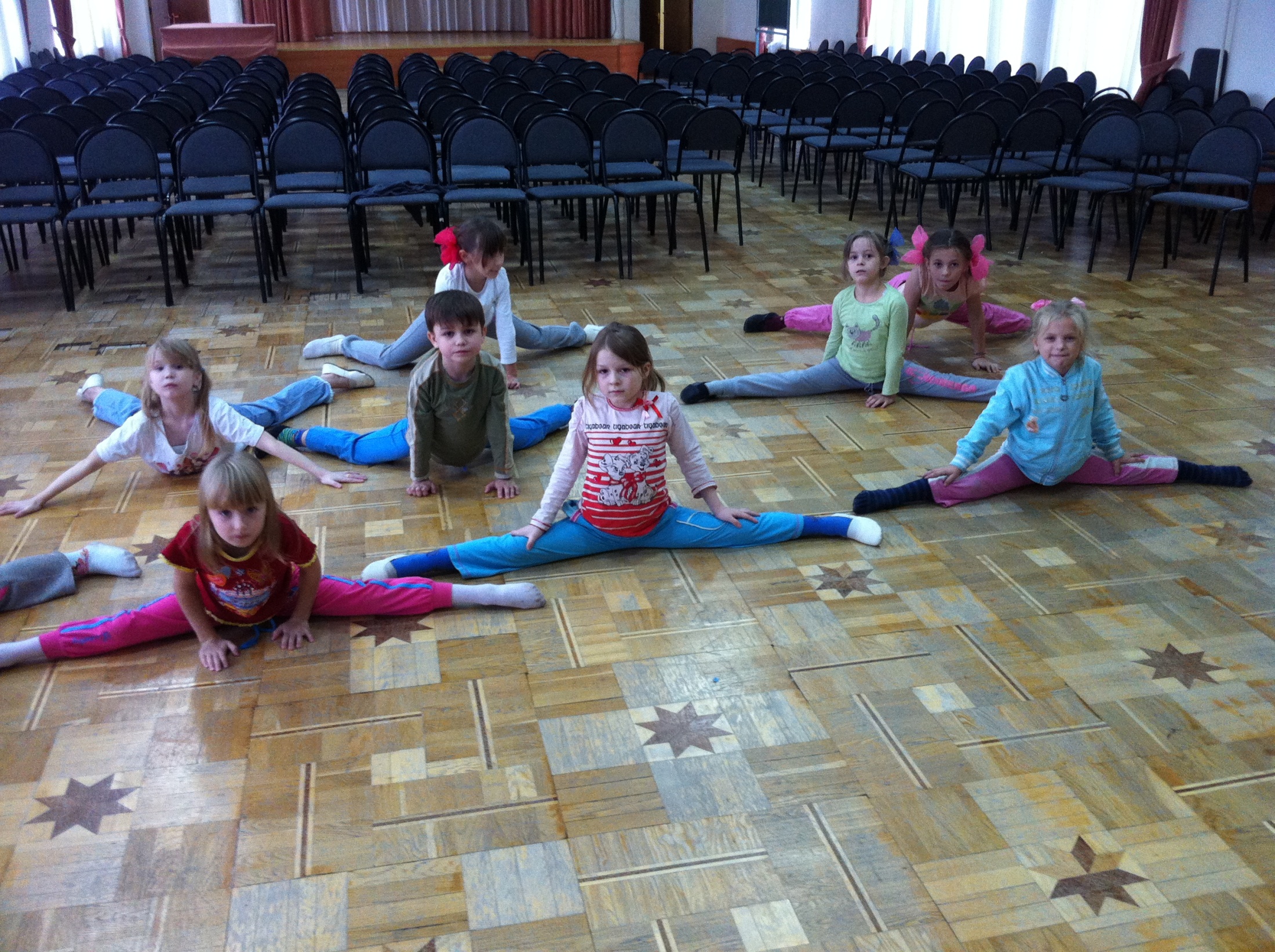 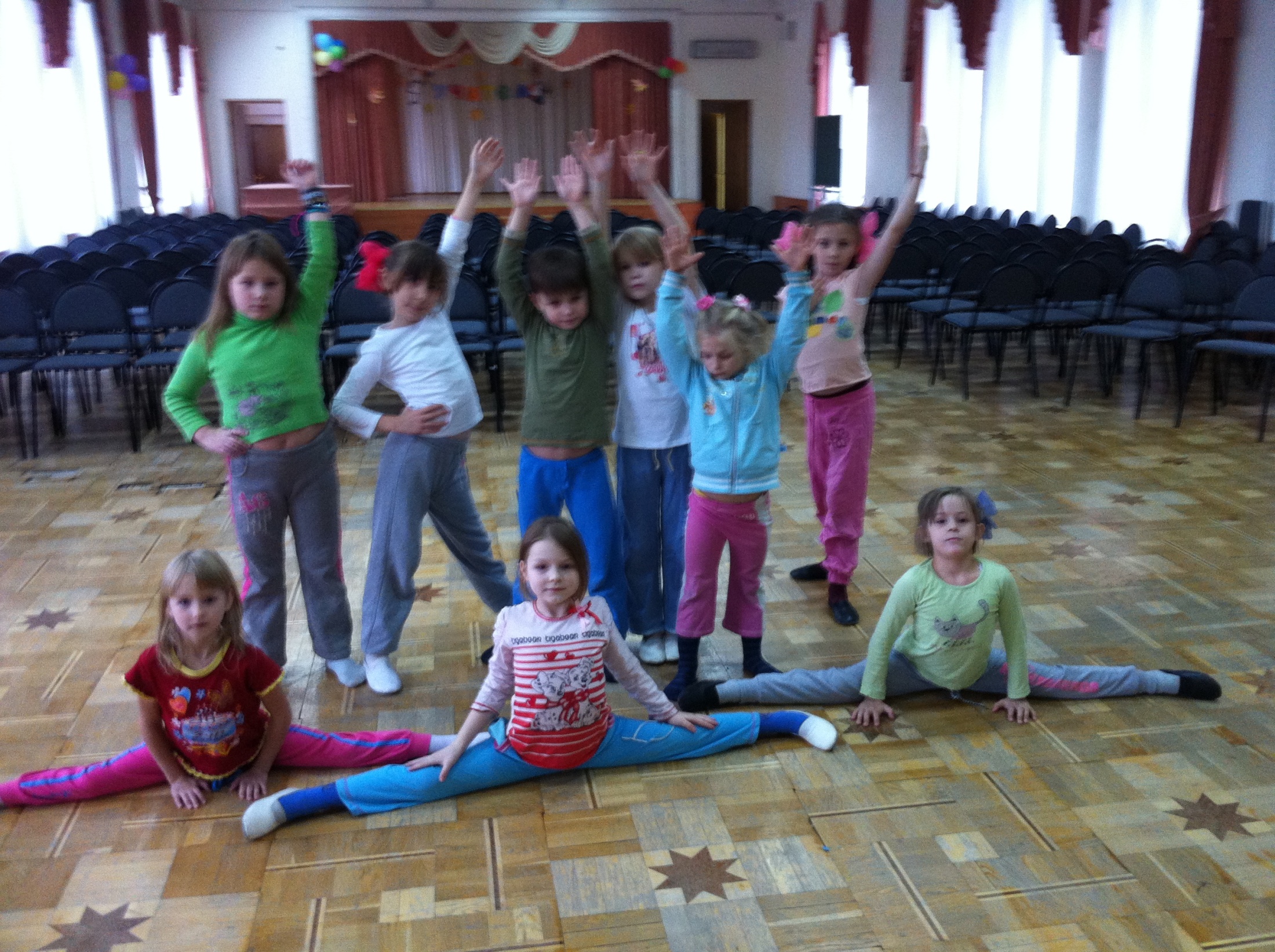 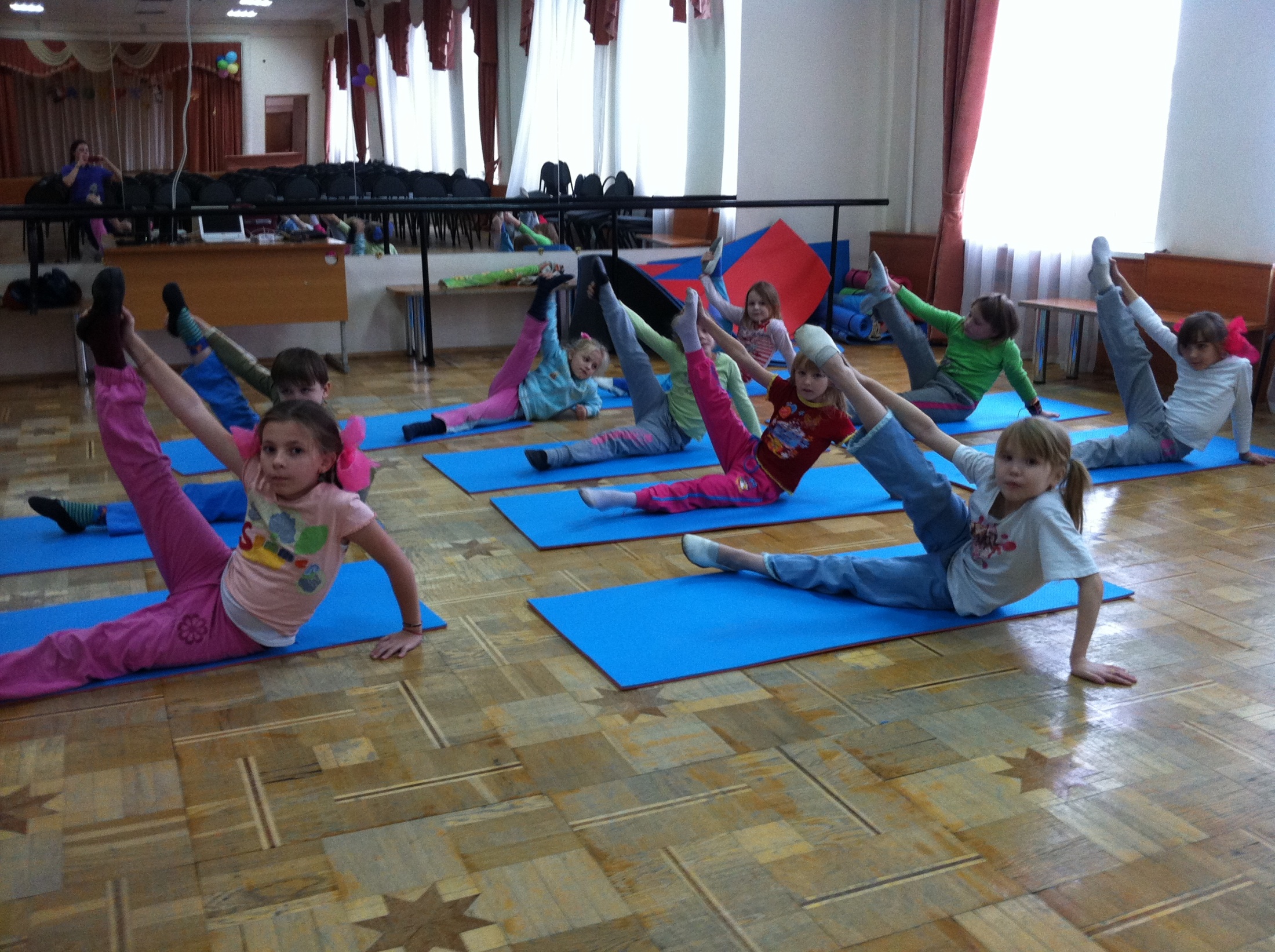 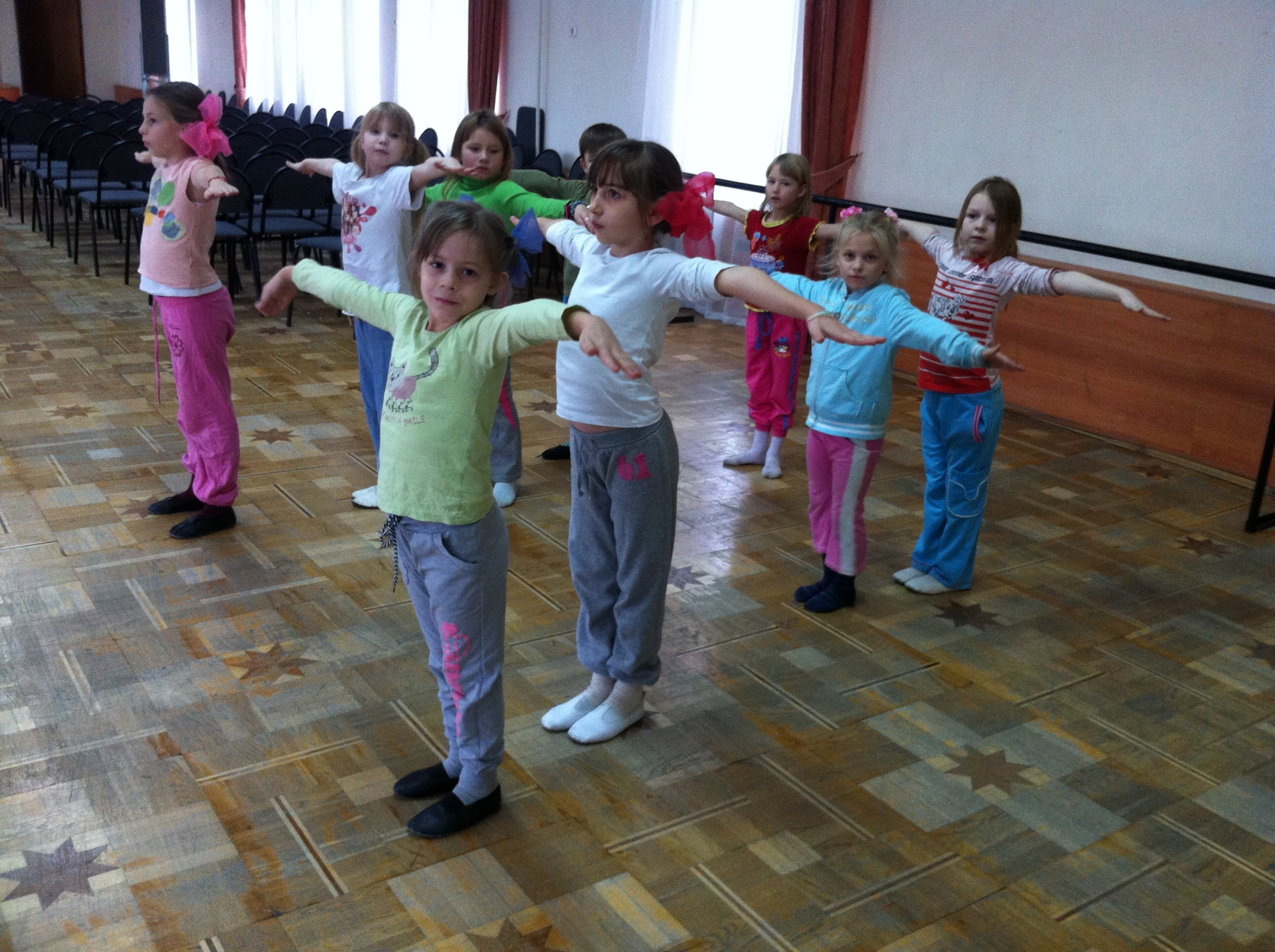 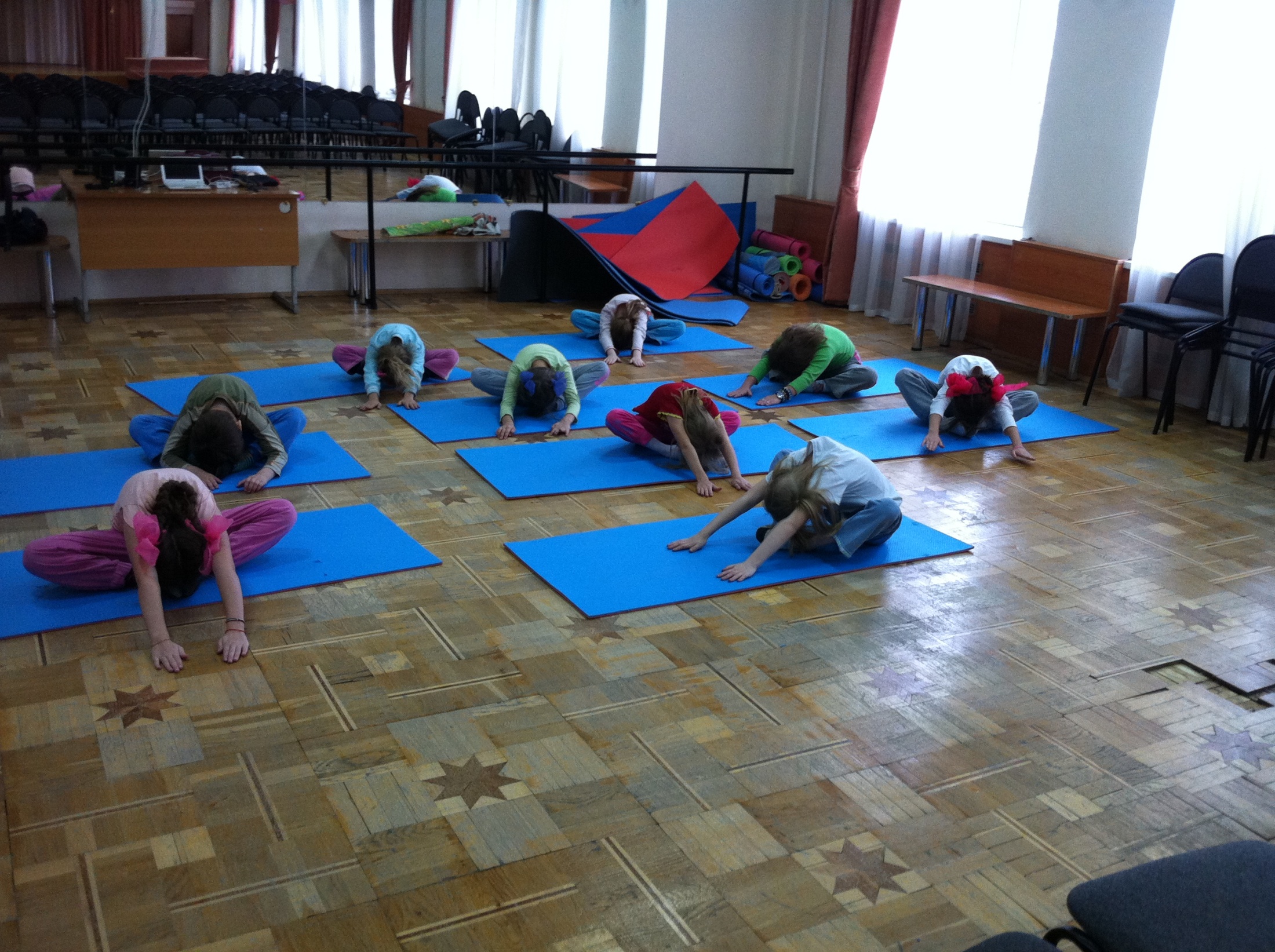 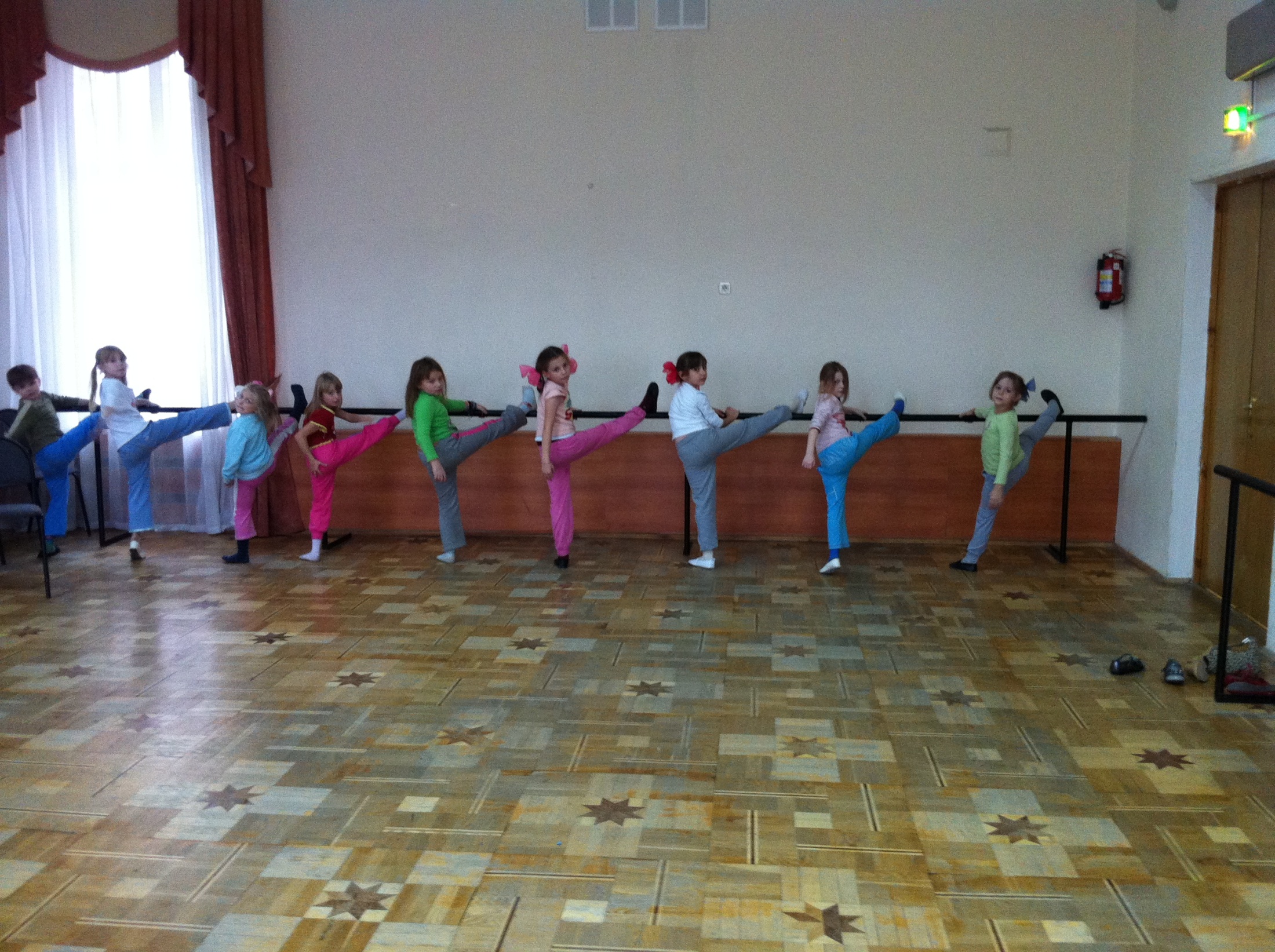 Работа у станка
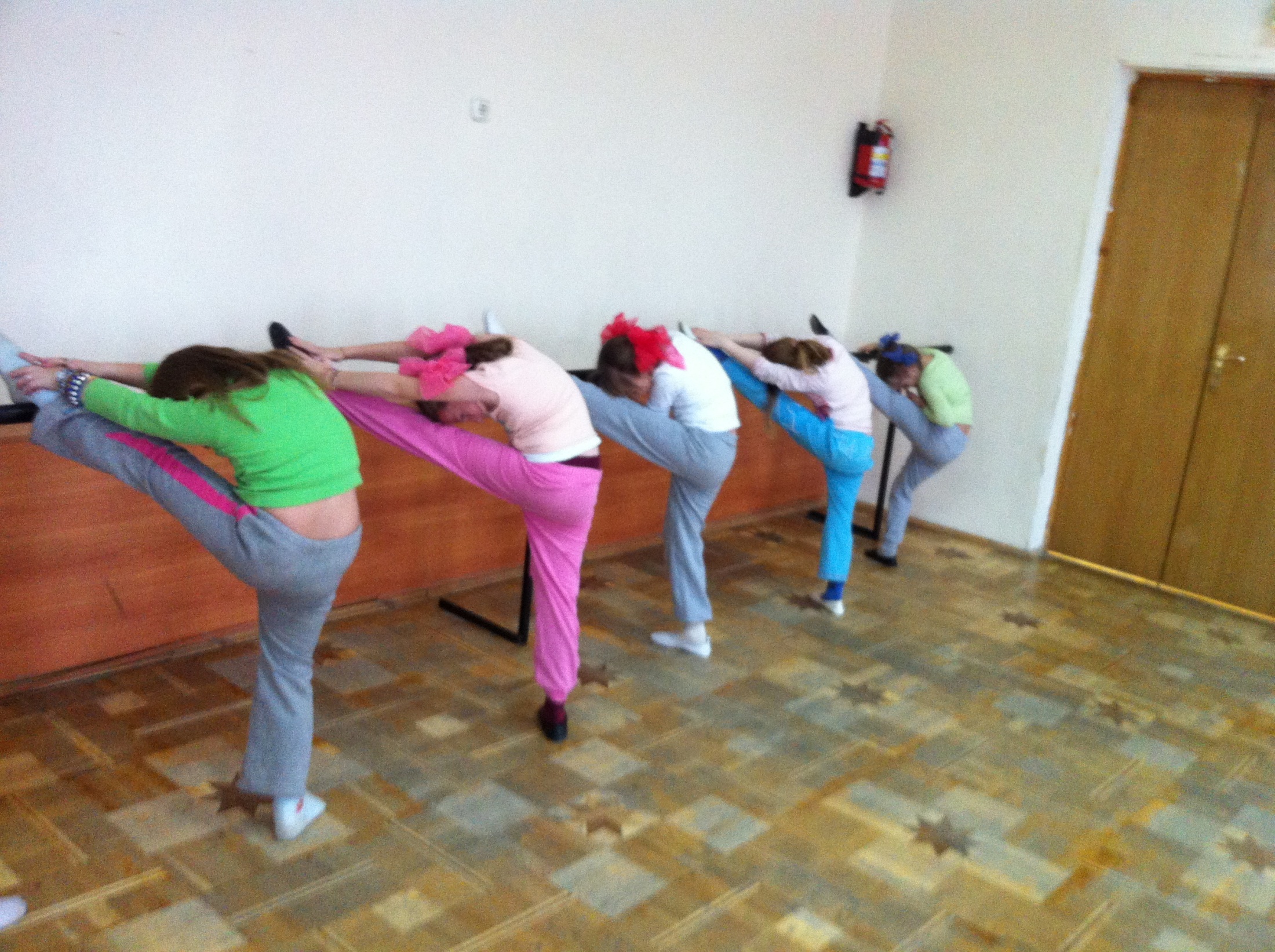 Растяжка
5а и 5б классы. Изучение танцевальных комбинаций.
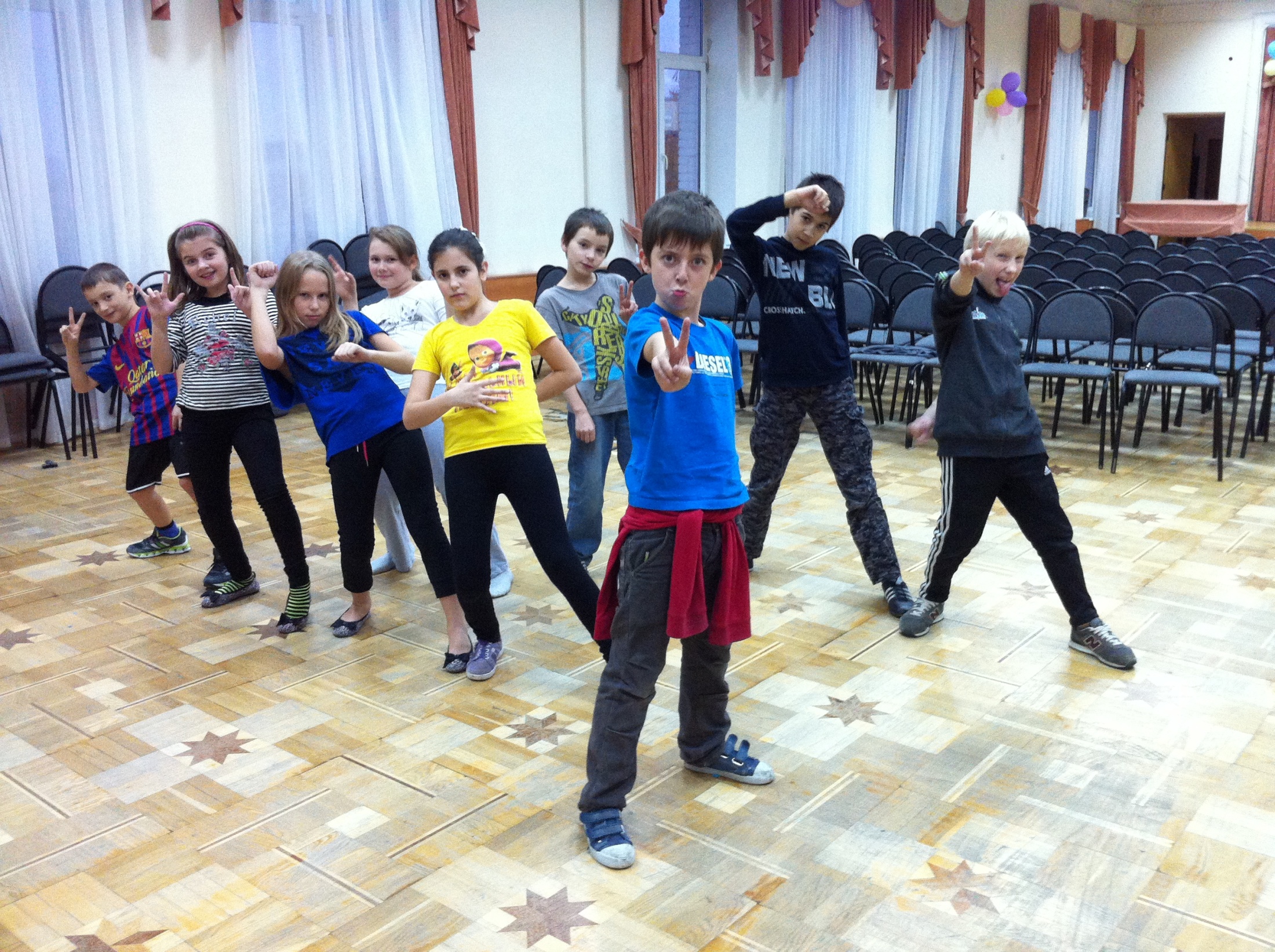 Работа в паре
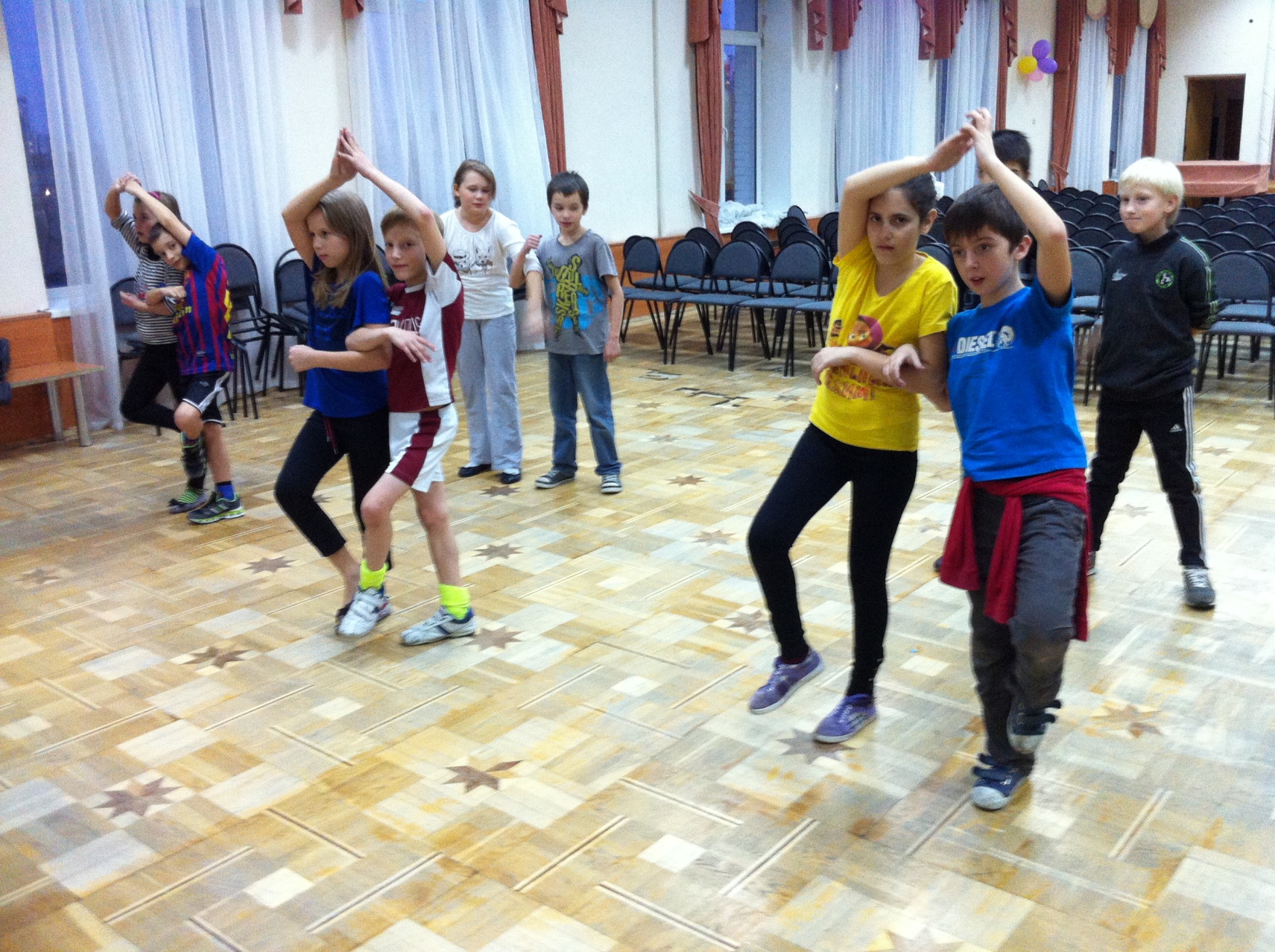 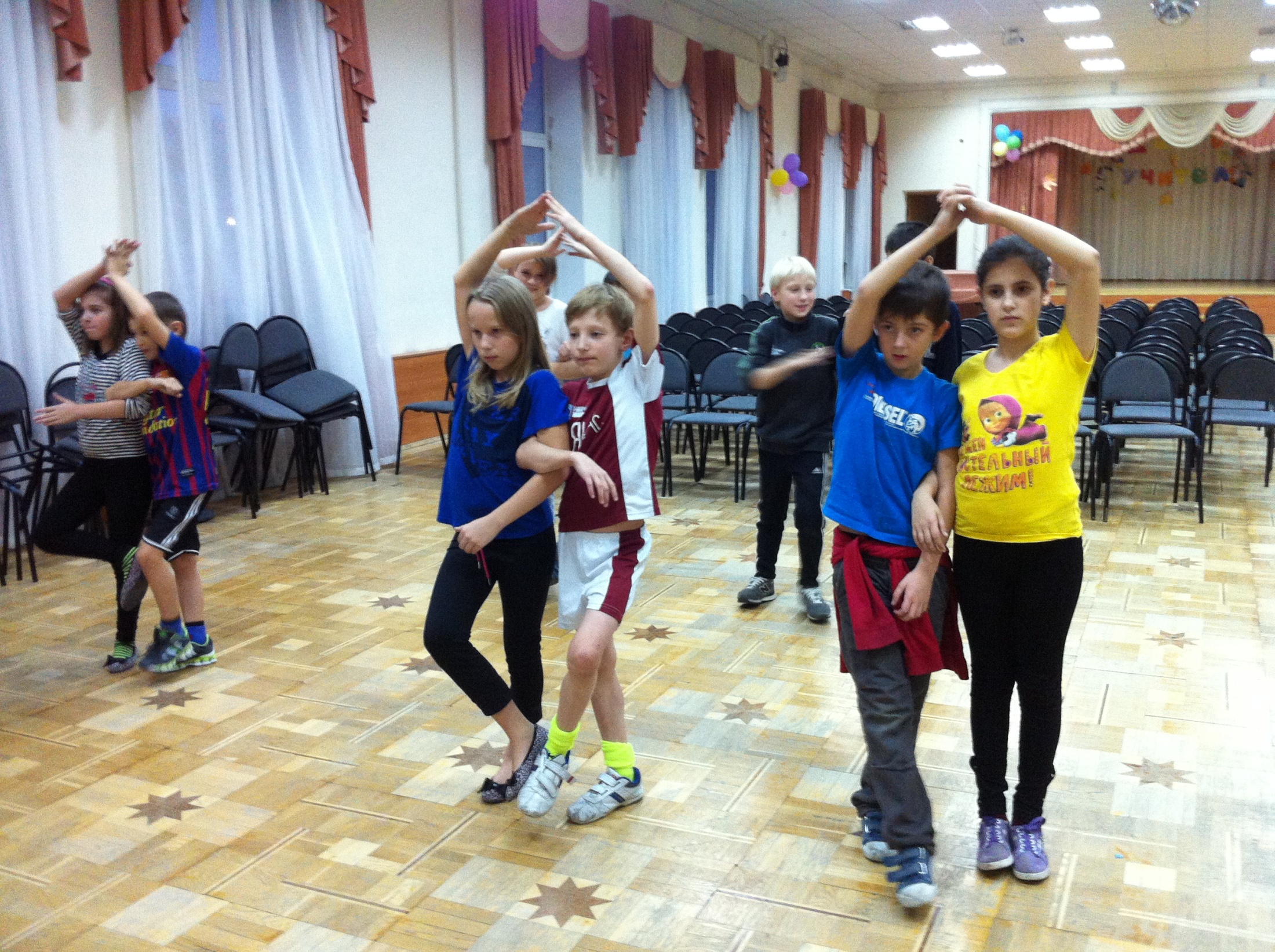 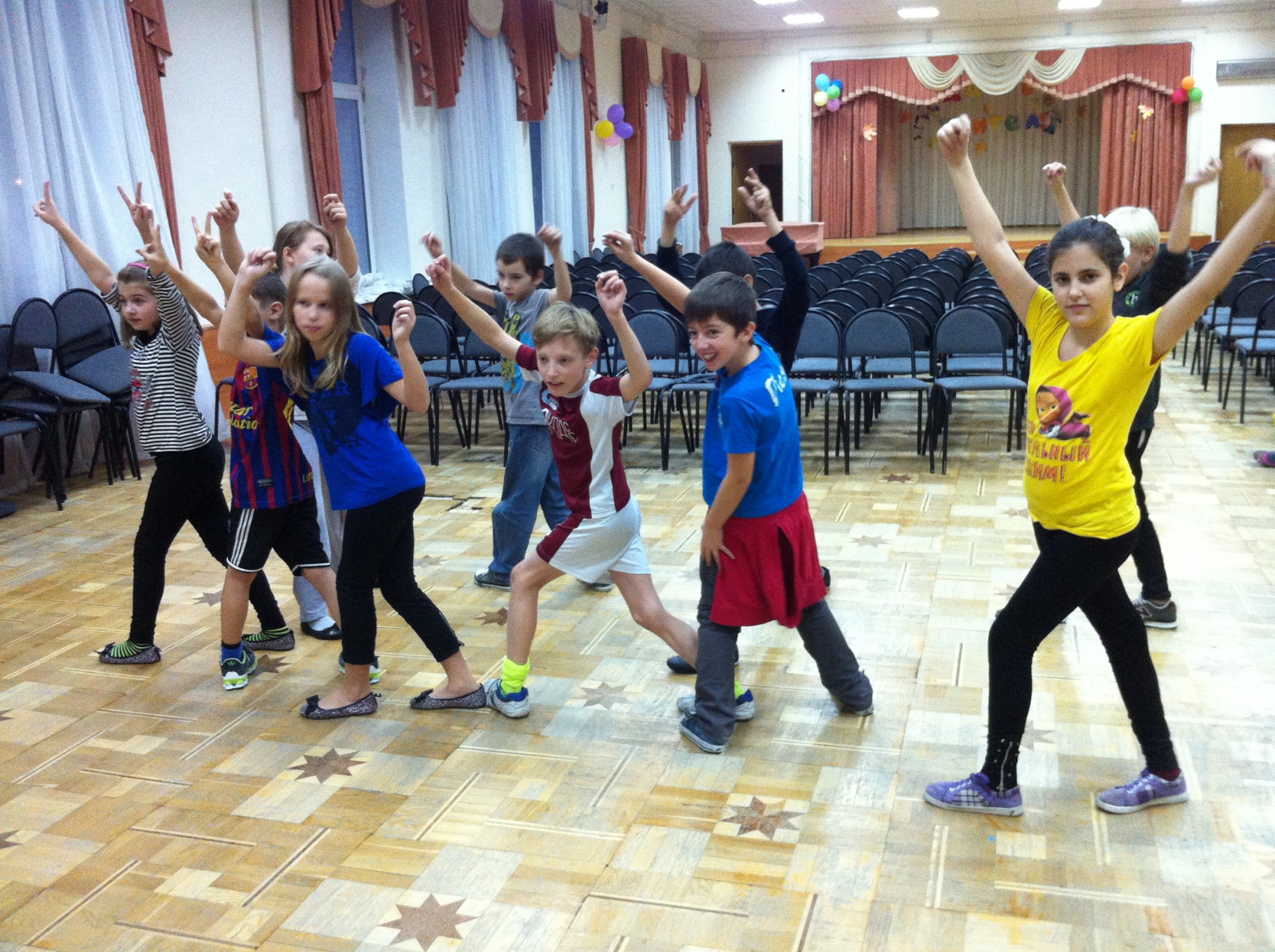 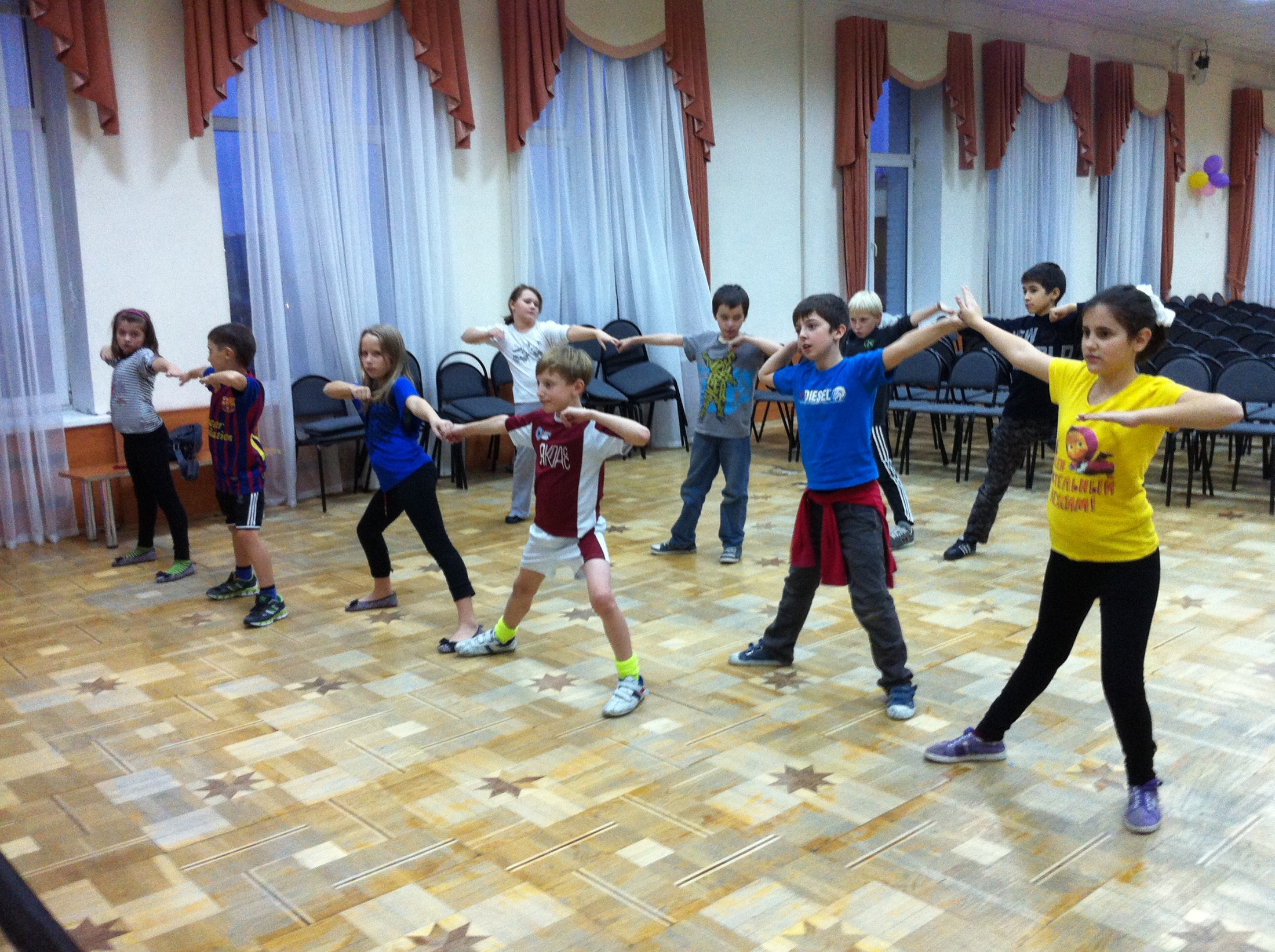 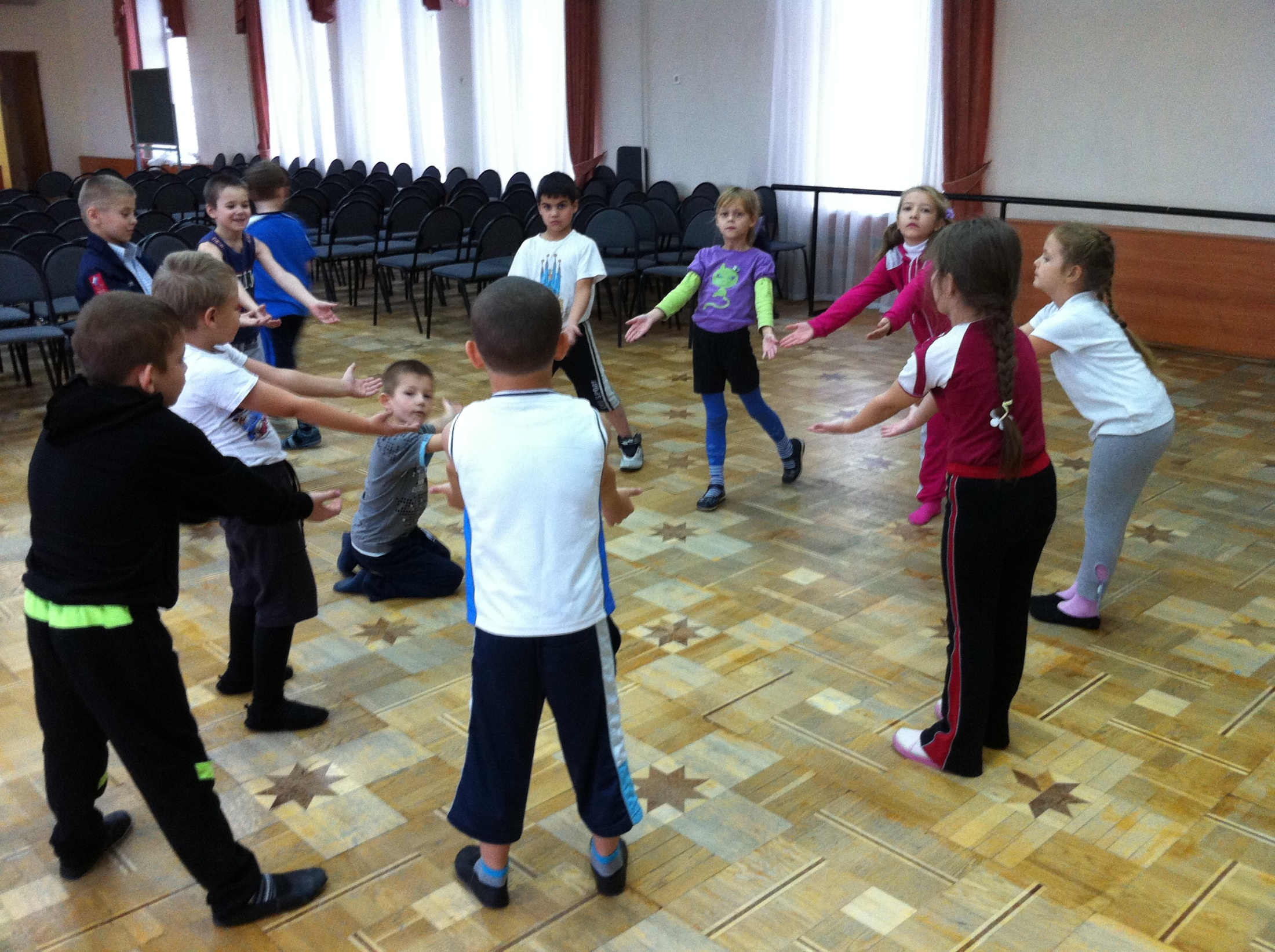 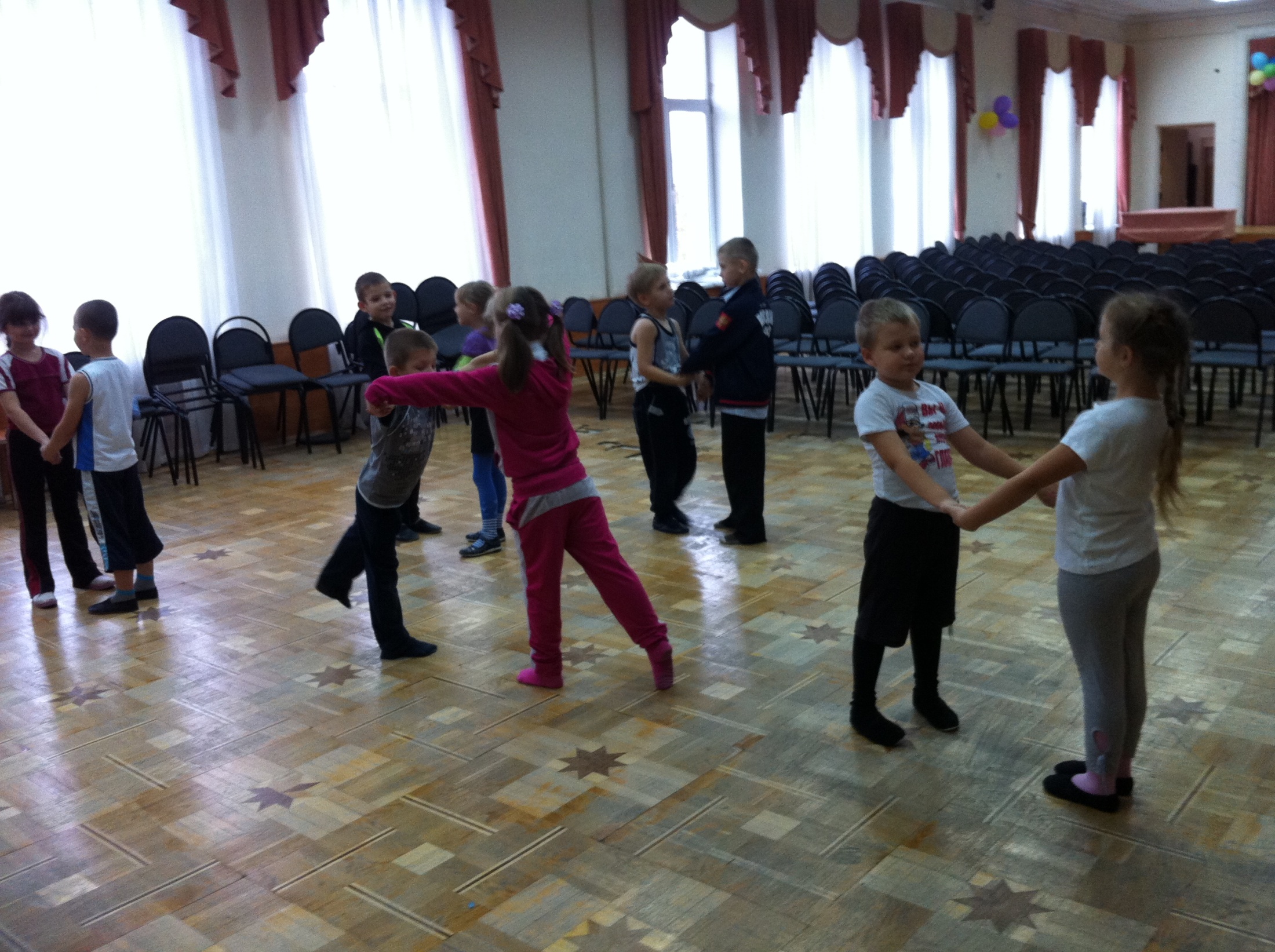 [Speaker Notes: Работа в паре]
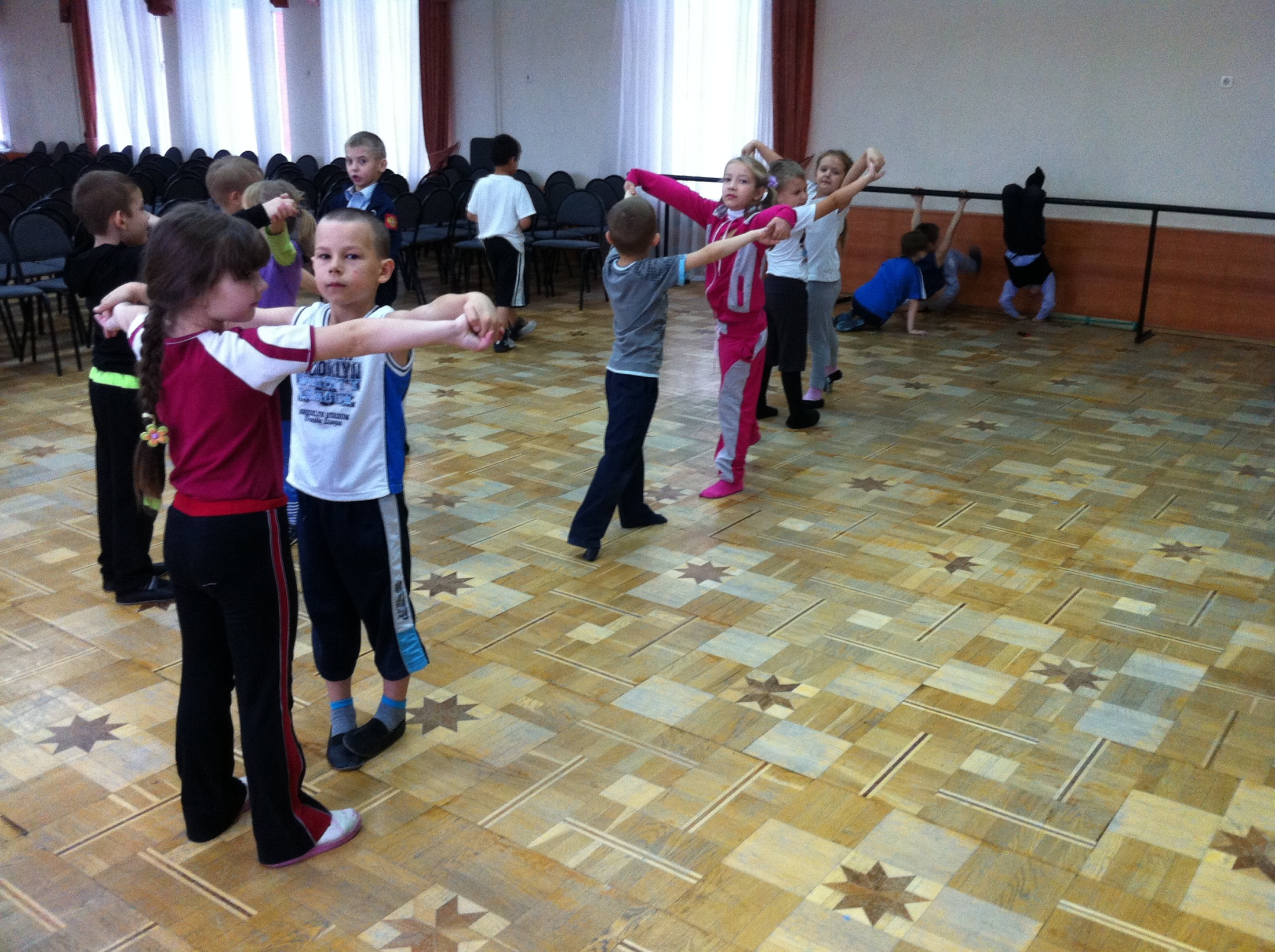 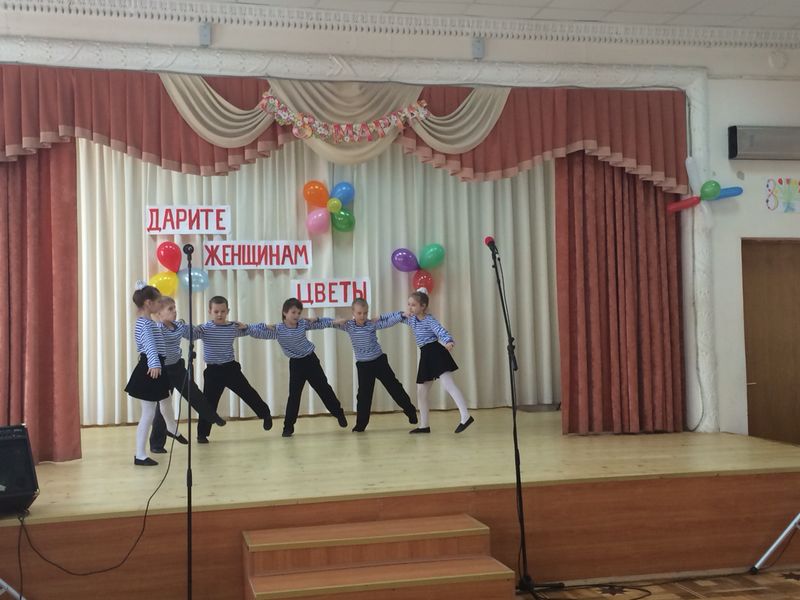 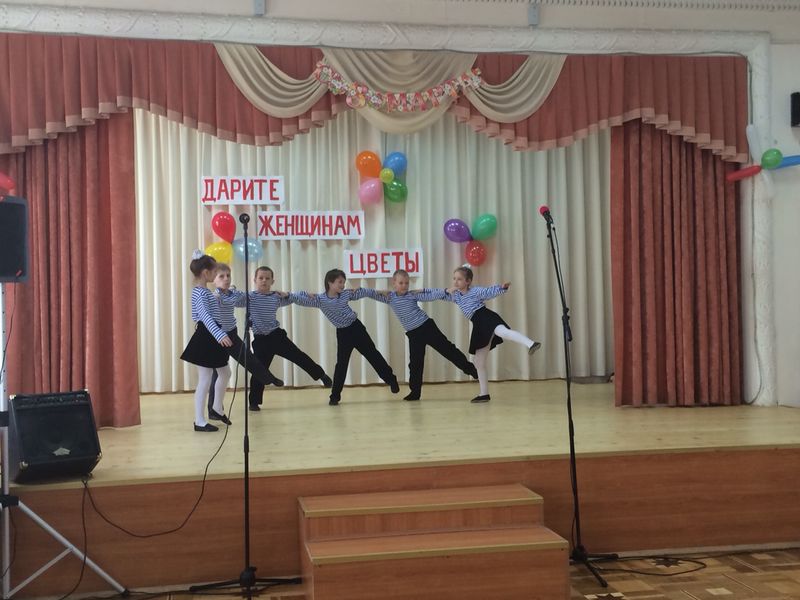 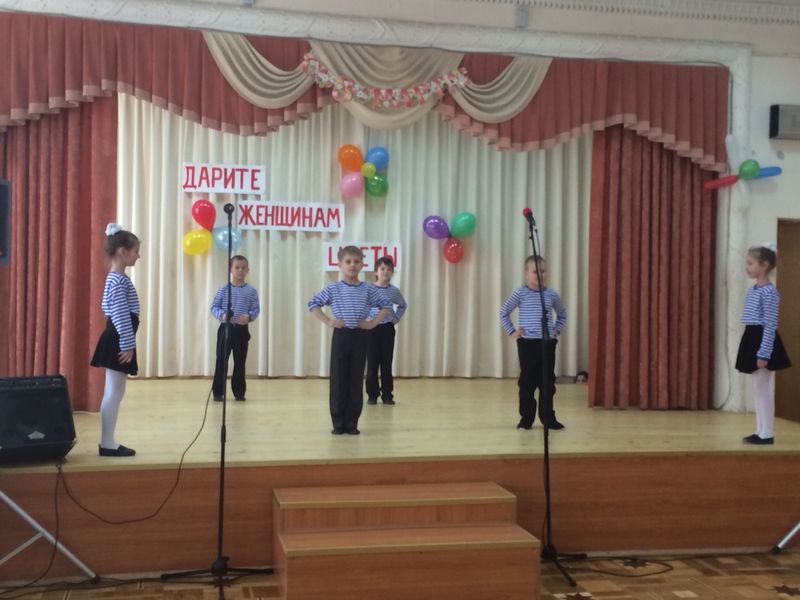 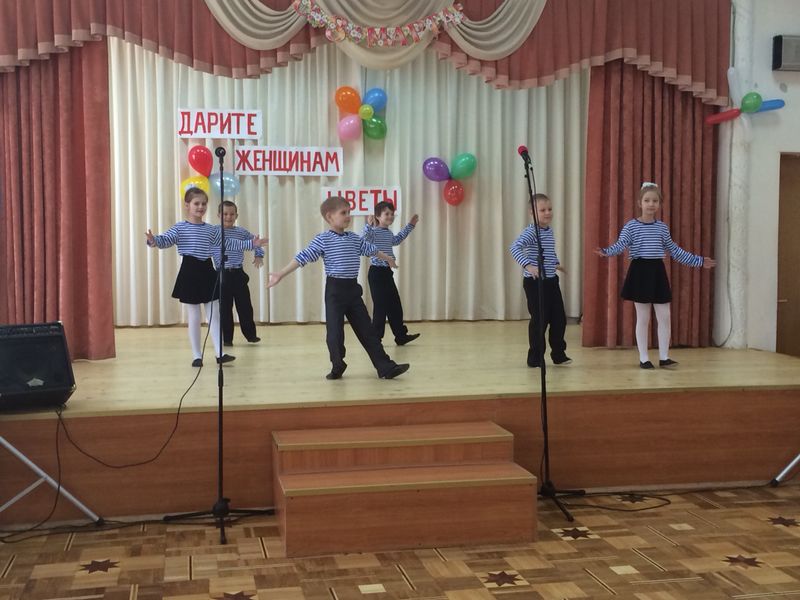 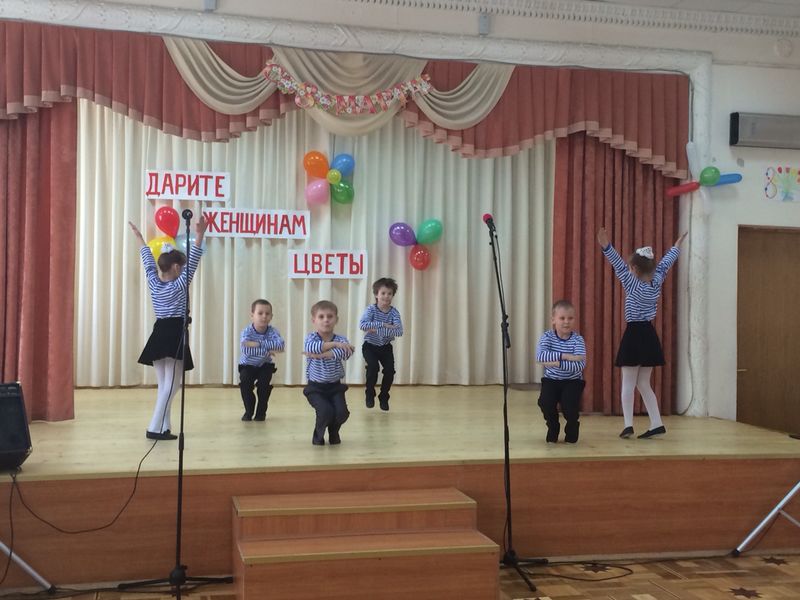 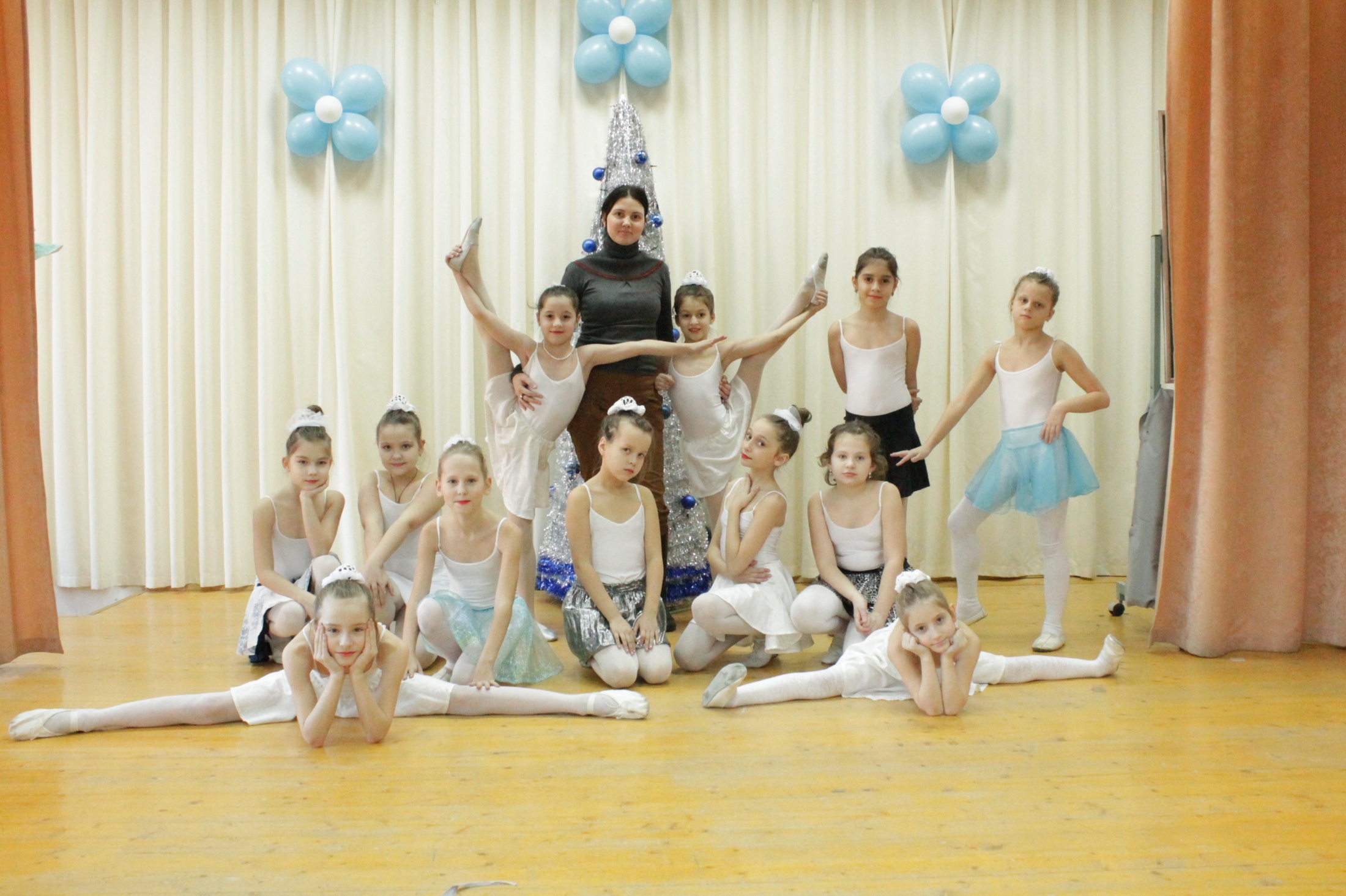 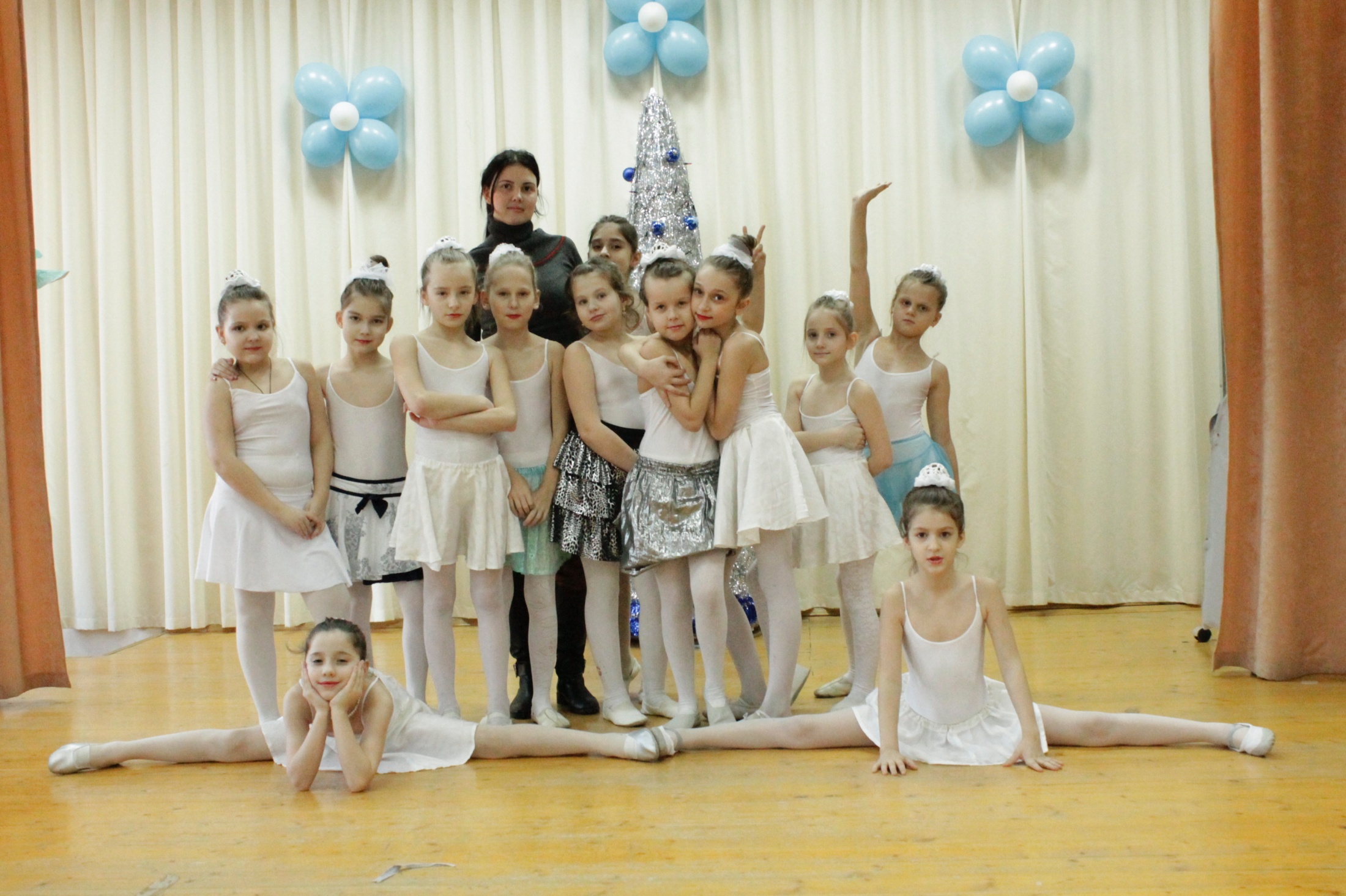 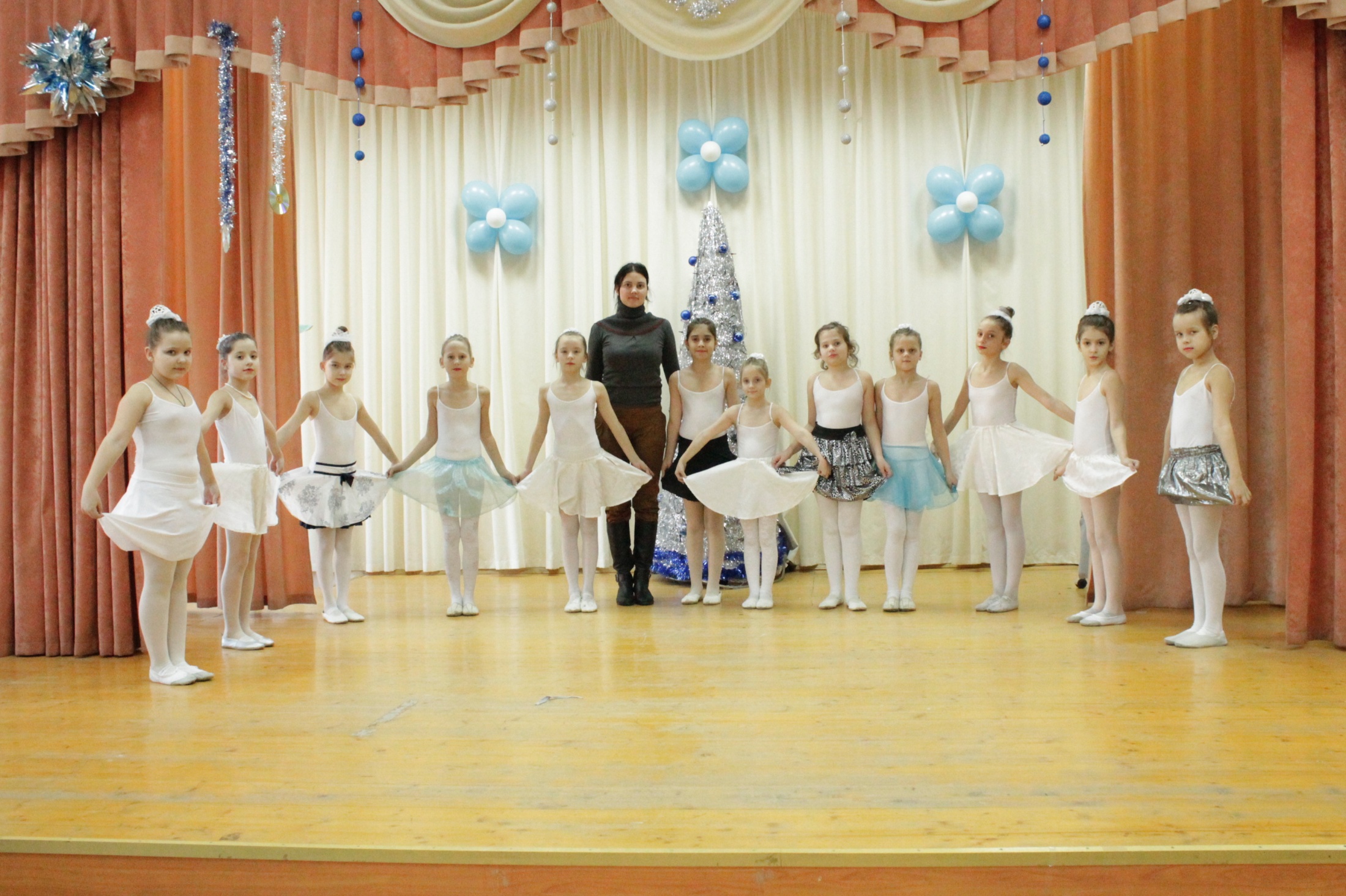 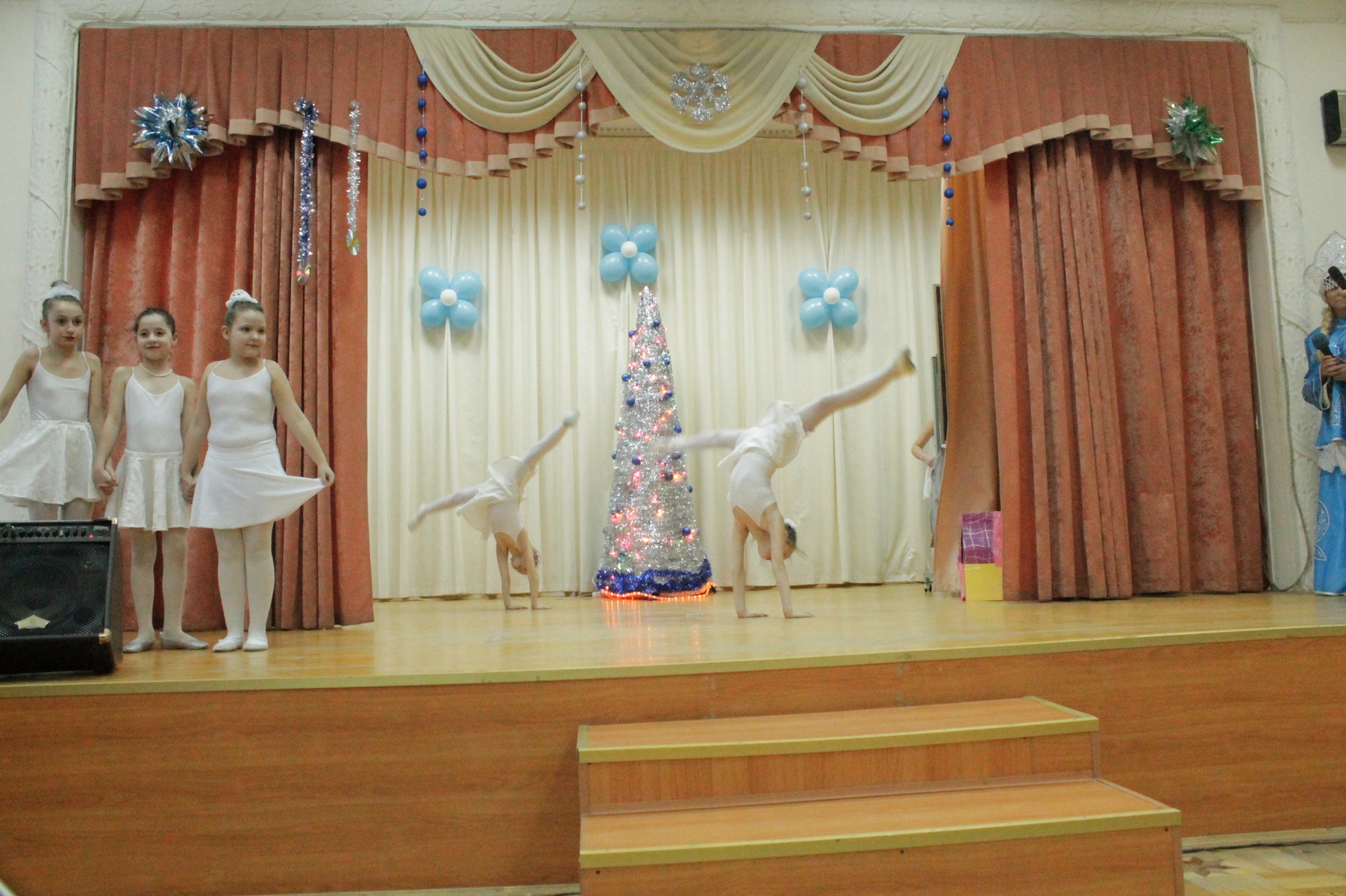 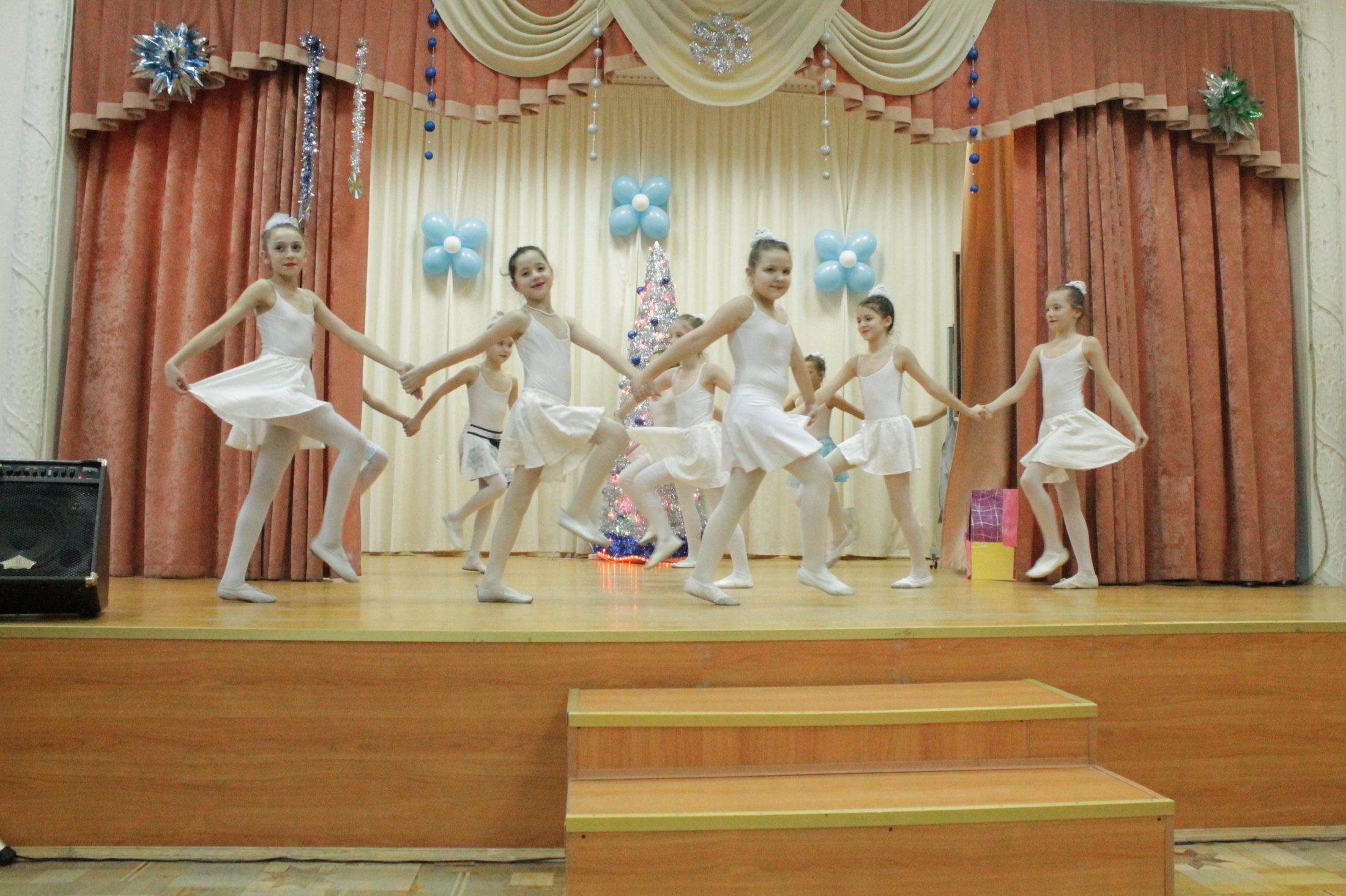 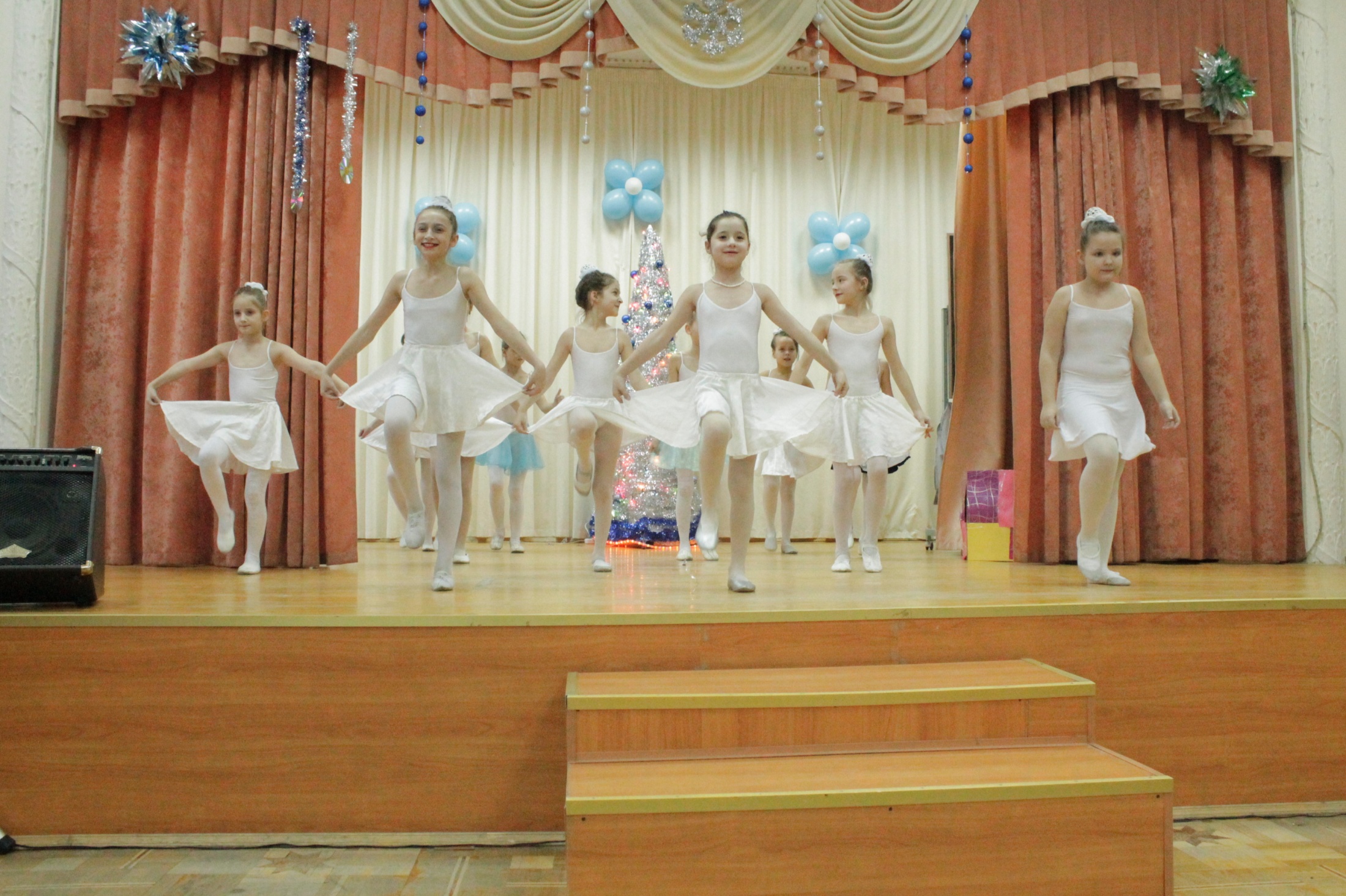 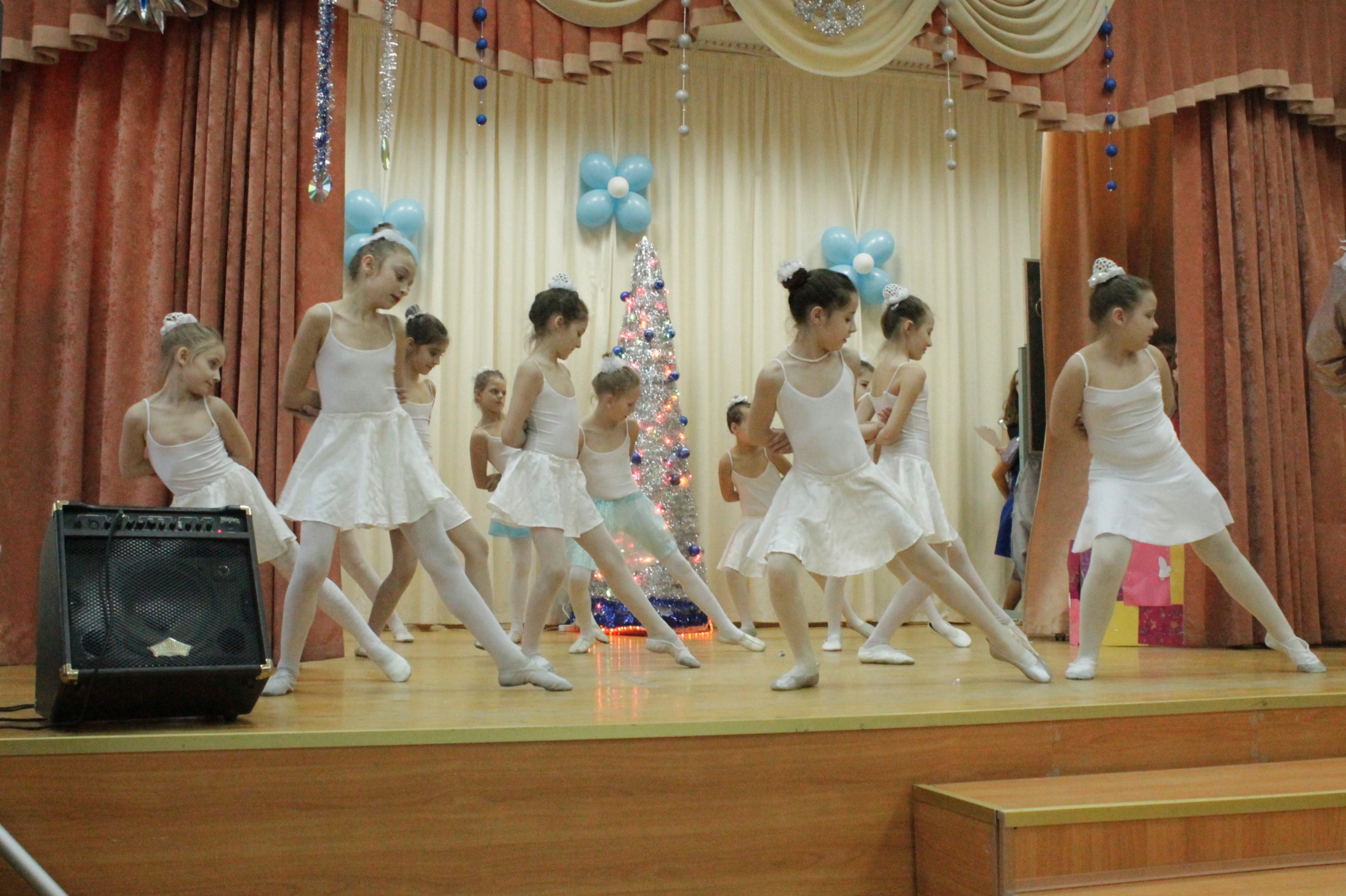 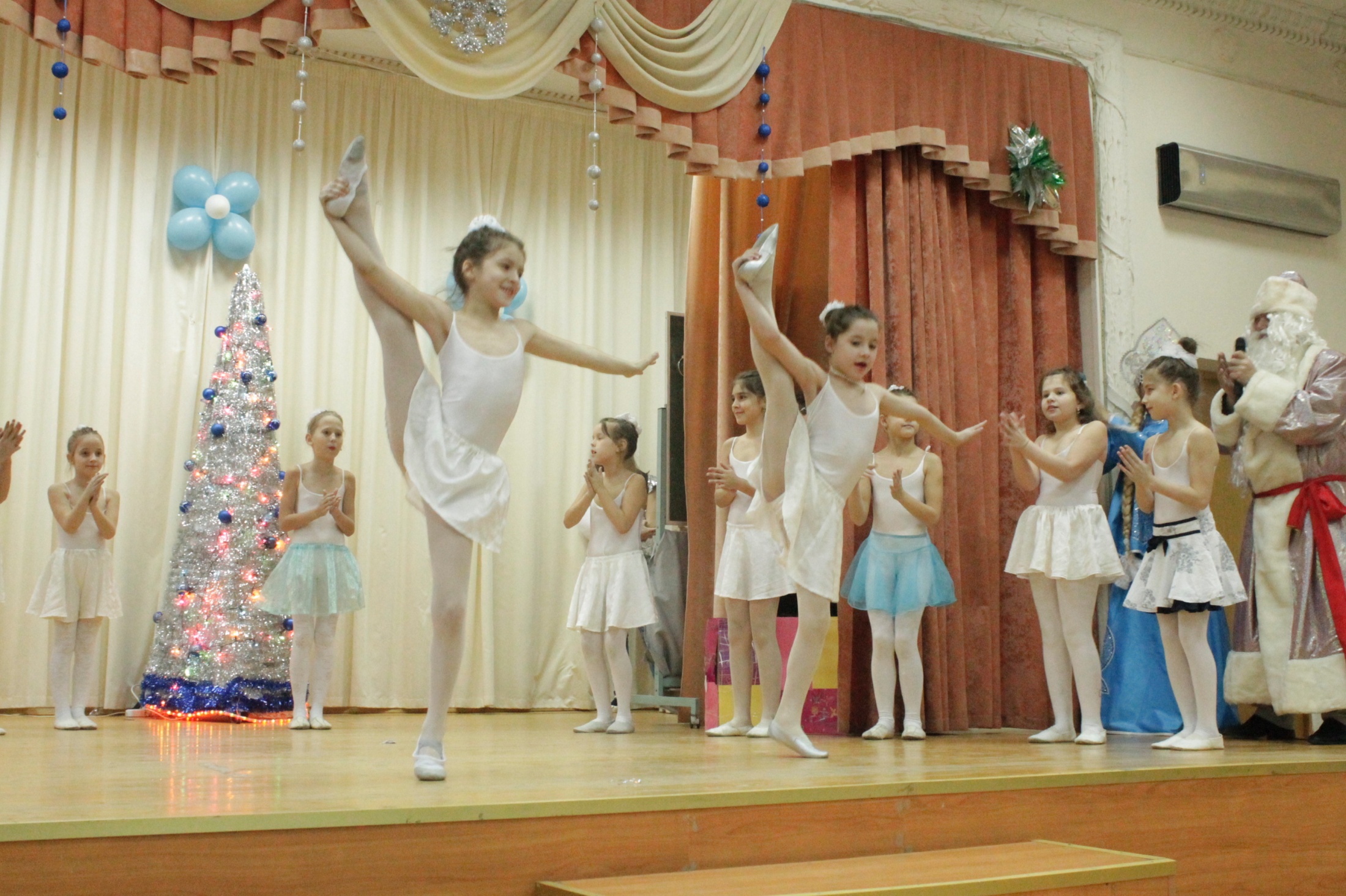 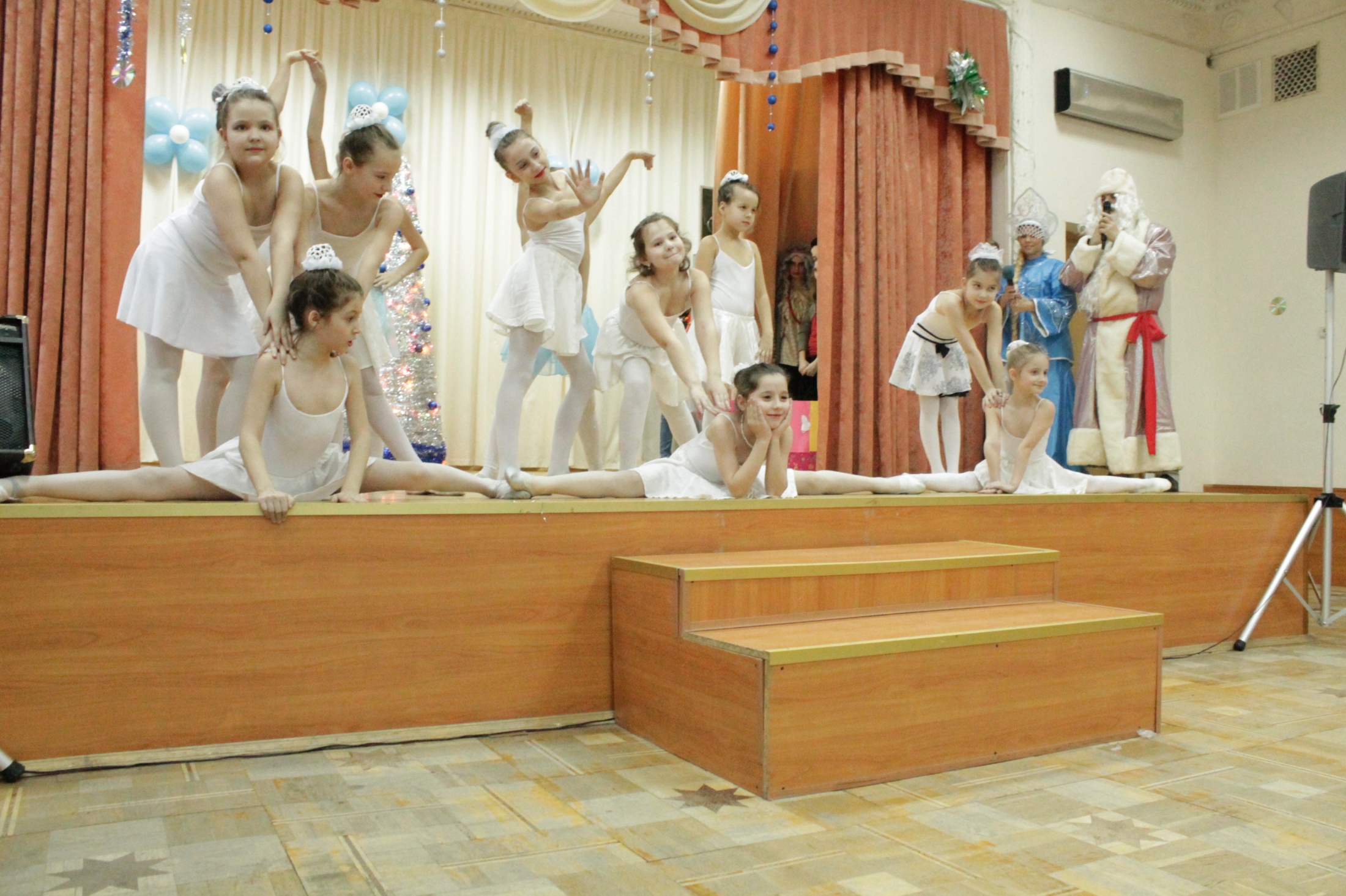 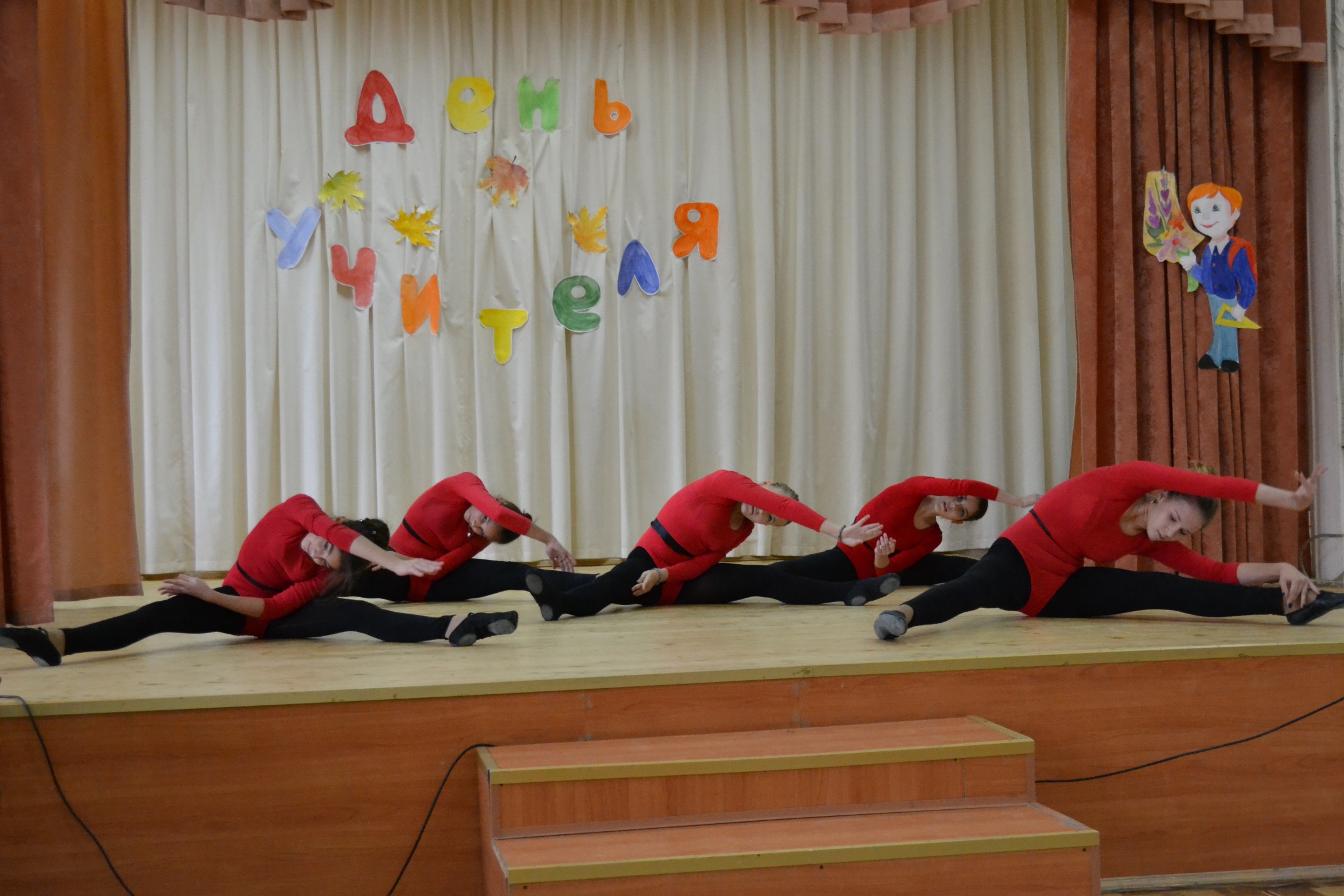 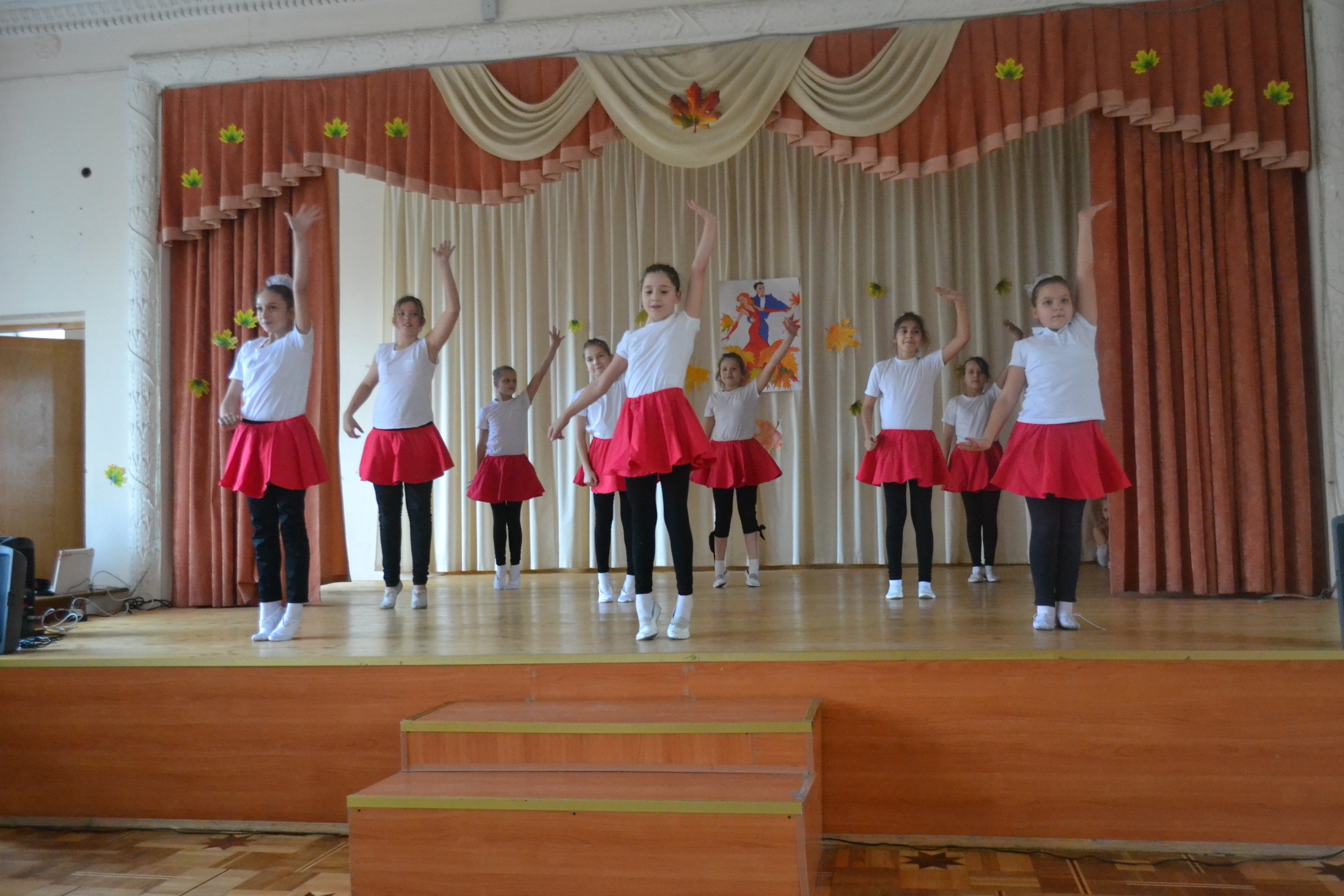 «...Существует одно средство - железная дисциплина. Она необходима при всяком коллективном творчестве» - писал К.С. Станиславский.
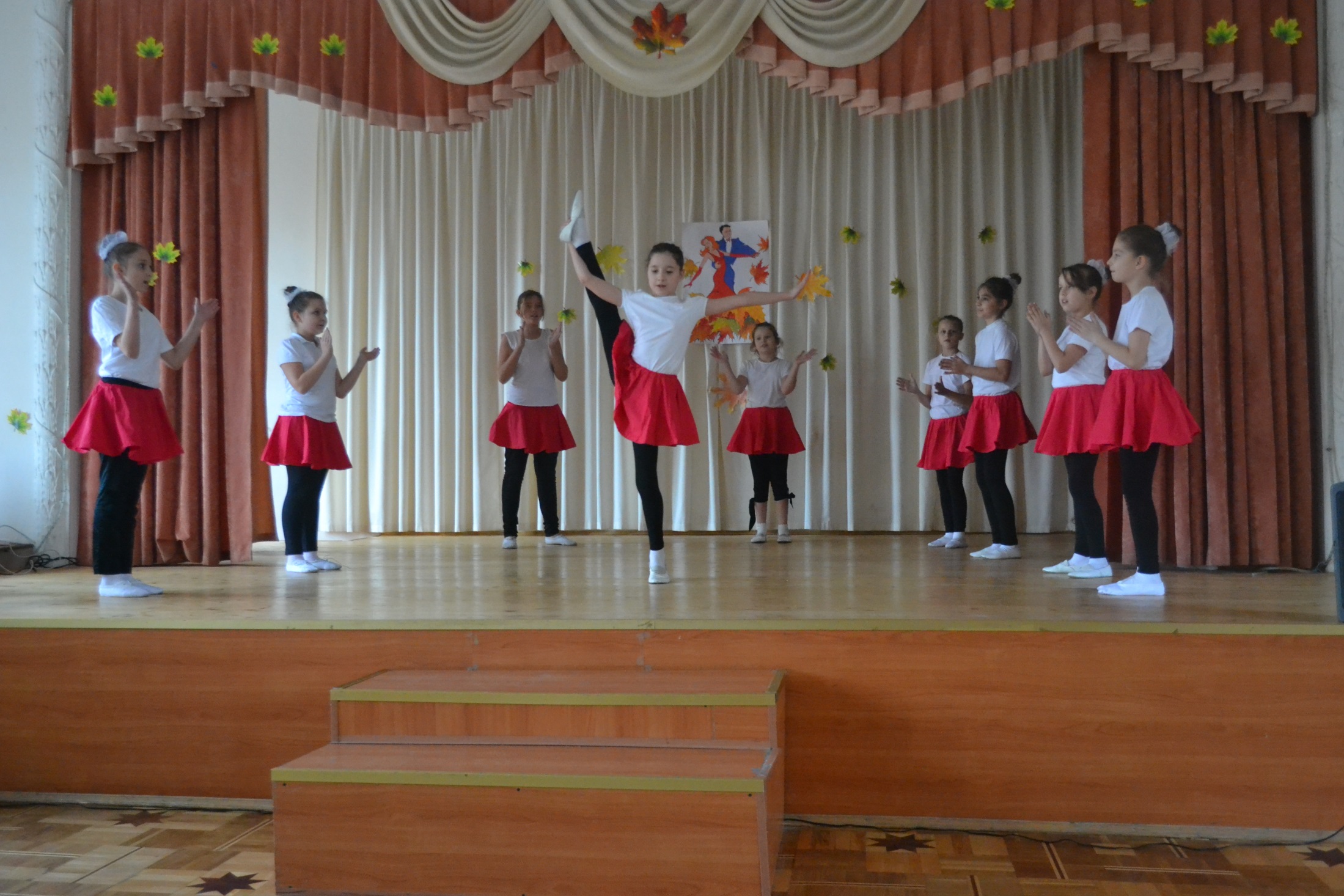 В.Л. Сухомлинский писал: «Влиять на коллектив воспитанников - значит воодушевлять его стремлениями, желаниями. Коллективное стремление - благороднейшее идейное, моральное единство. Там, где есть коллективное стремление к чему-то высокому и благородному, возникает та великая, непобедимая сила воспитательного влияния коллектива на личность, о которой мечтает вдумчивый воспитатель»
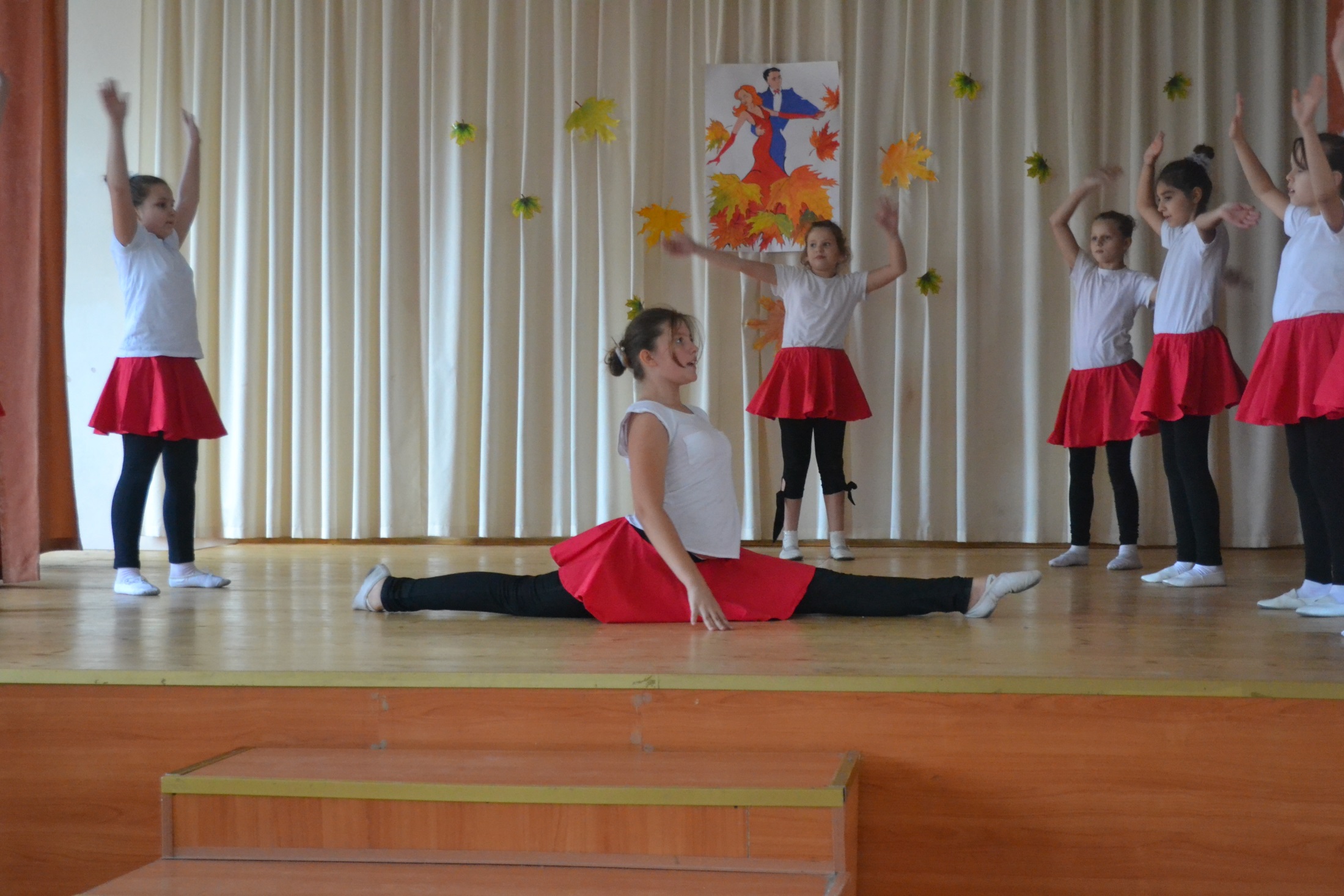 Важно заметить, что успех детей в хореографическом коллективе зависит от преподавателя, который либо обладает профессиональными знаниями и умело применяет их в учебно-тренировочной работе, либо допускает ошибки, которые отрицательно влияют на детей. Преподавателям хореографии важно знать особенности методики работы с детьми разных возрастов, разбираться в причинах наиболее распространенных ошибок, встречающихся в практике.
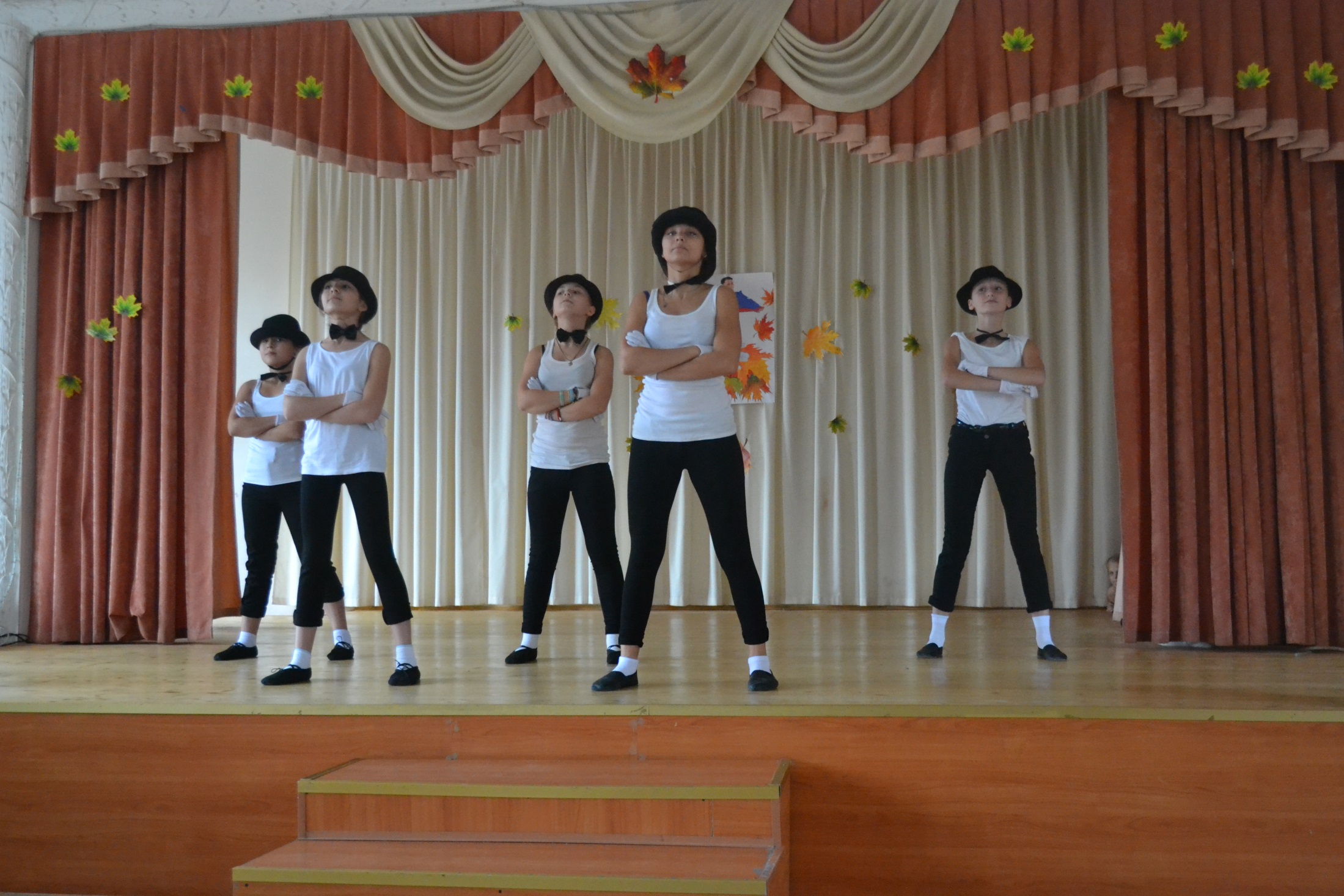 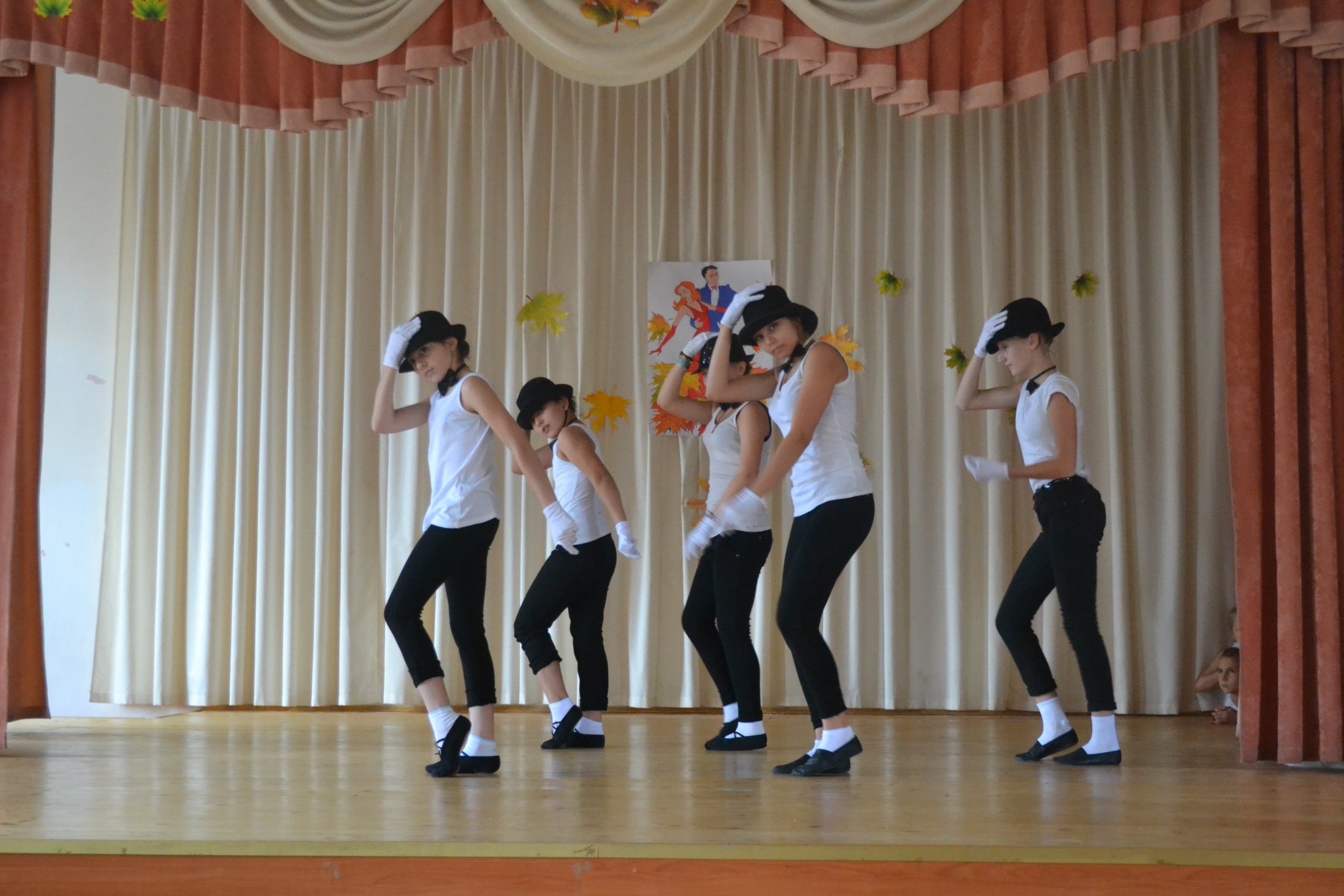 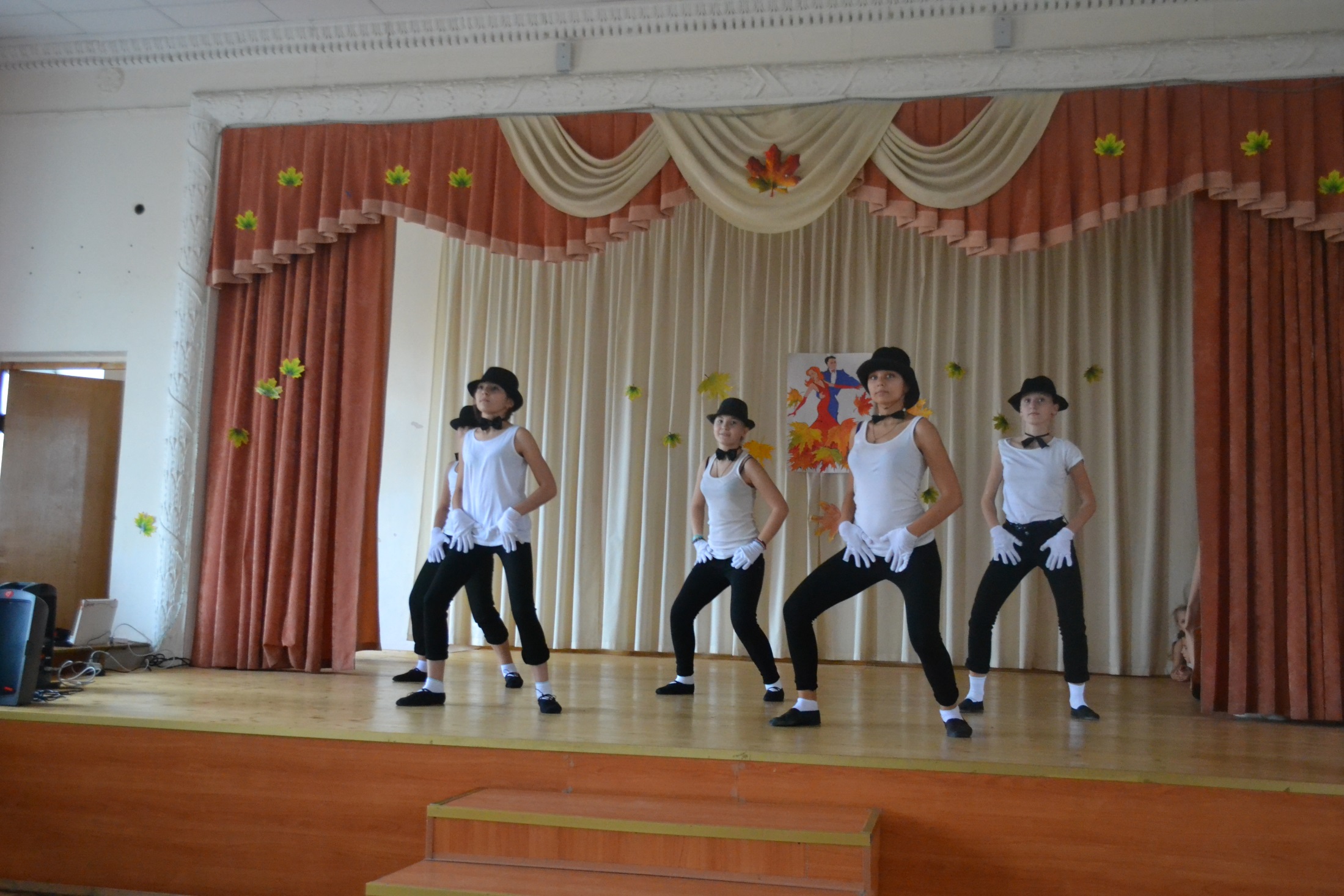 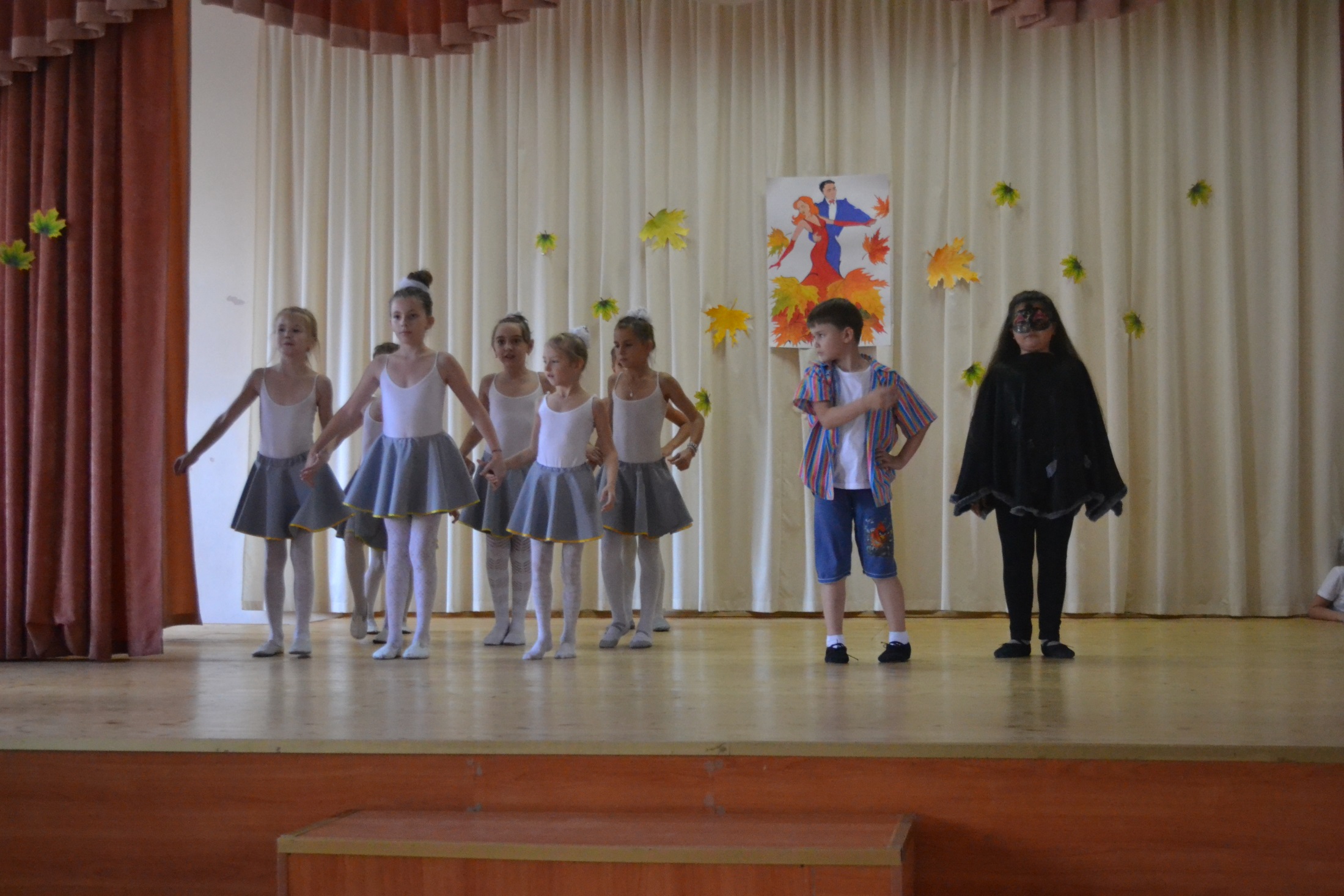 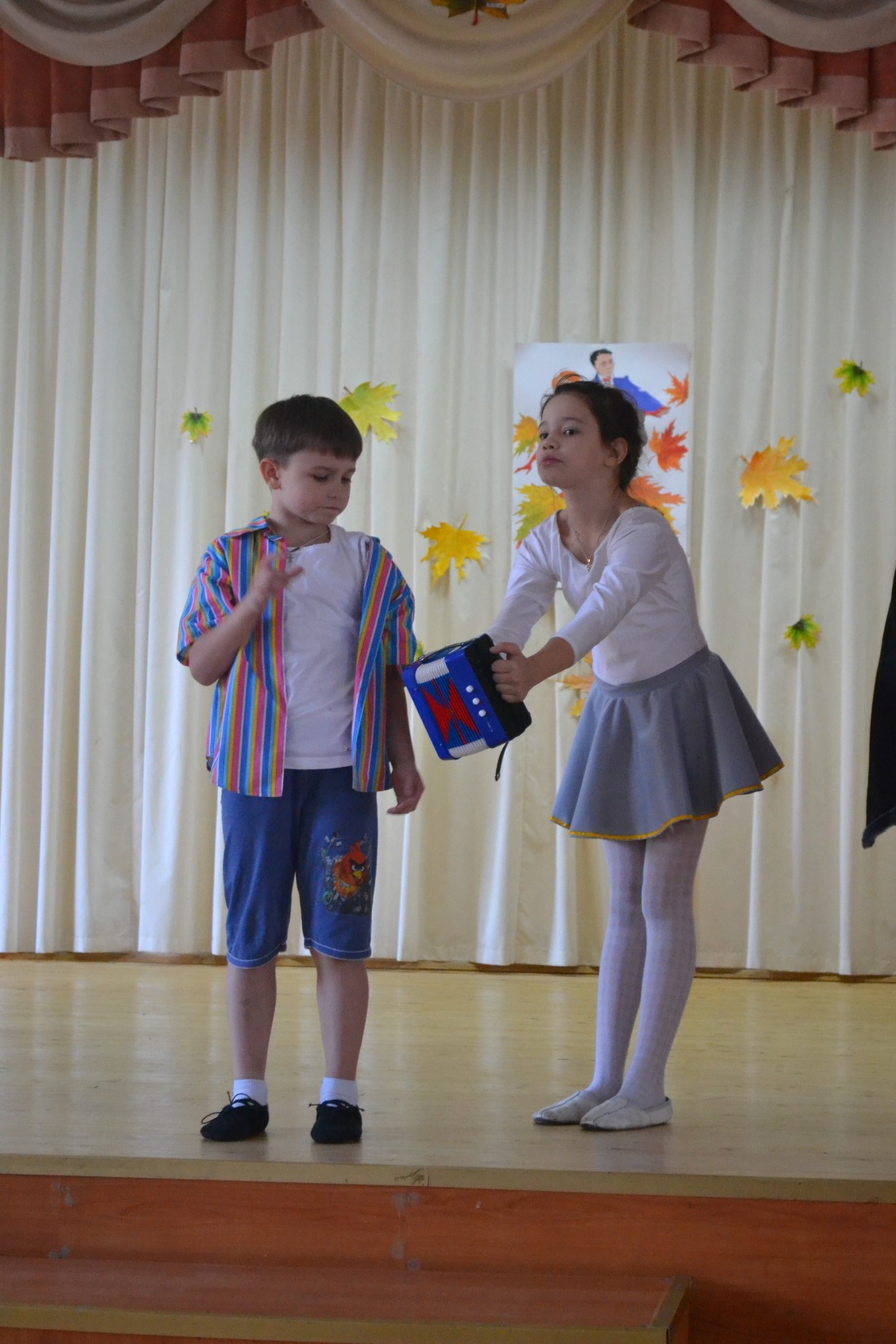 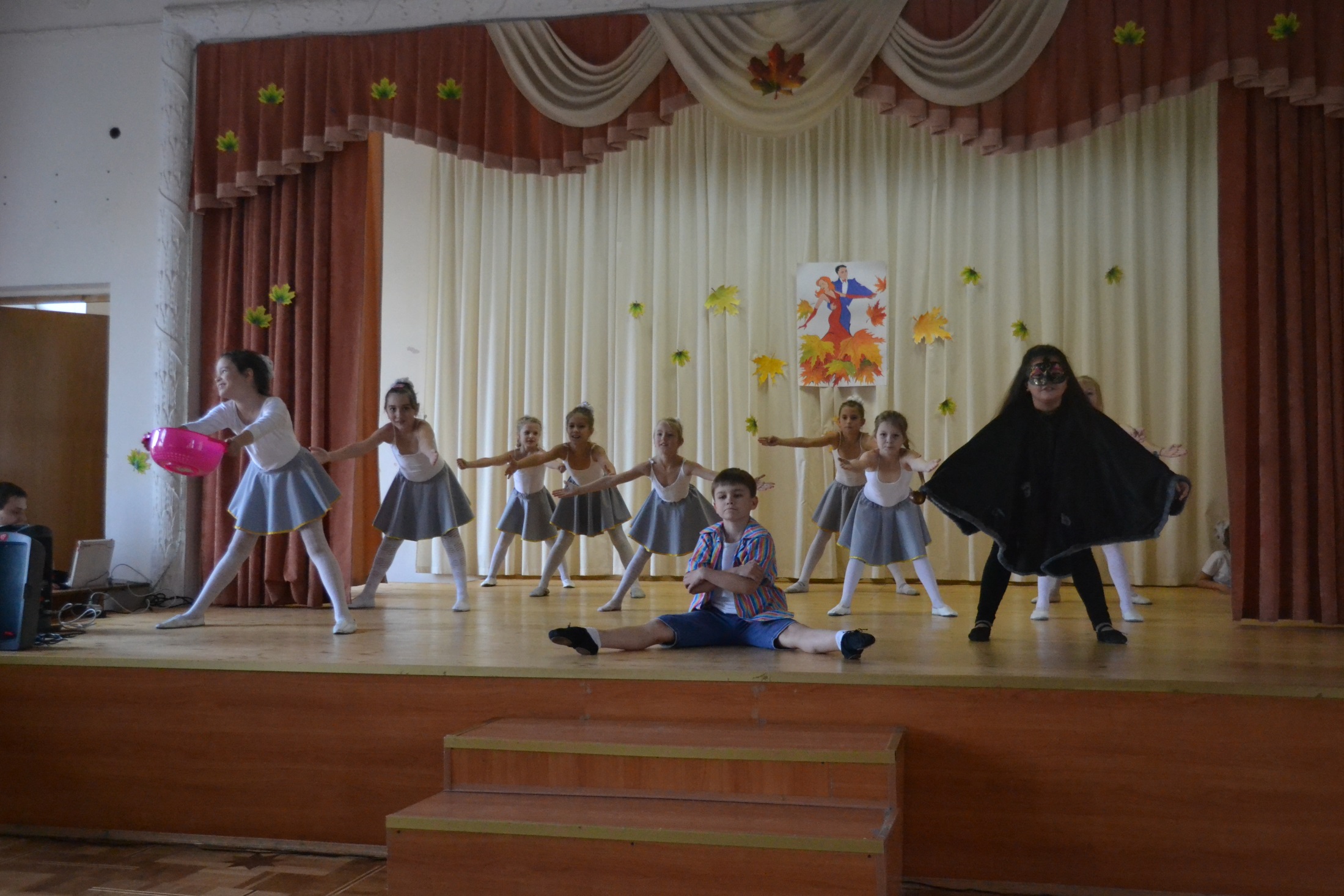